ED2GP – integrating General Practice
and Emergency Care

Fairfield Hospital Projects
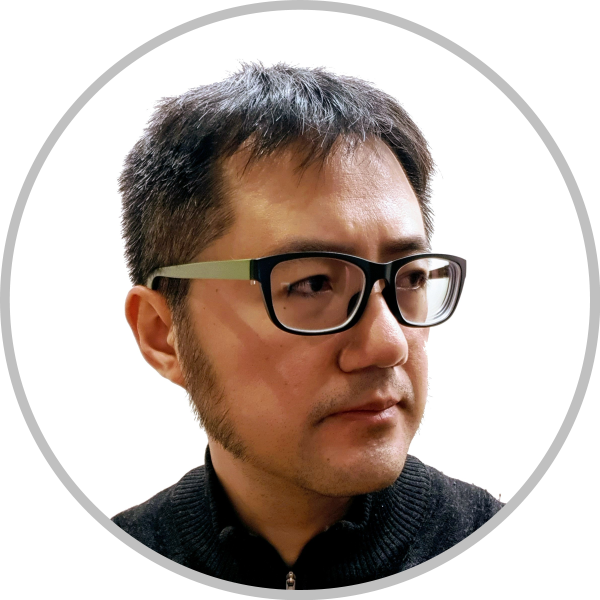 MichaelTAM
Staff Specialist, Academic Primary and Integrated Care Unit, SWSLHD
Conjoint Senior Lecturer, SPHCM, UNSW Sydney
m.tam@unsw.edu.au
+61 2 9616 8520
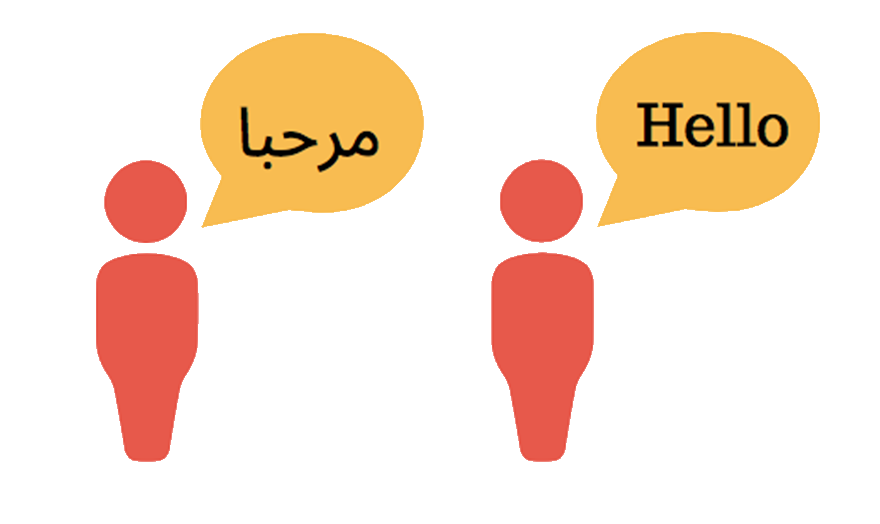 “ED2GP” study
“Do you understand me?” study
2018
2016
2019
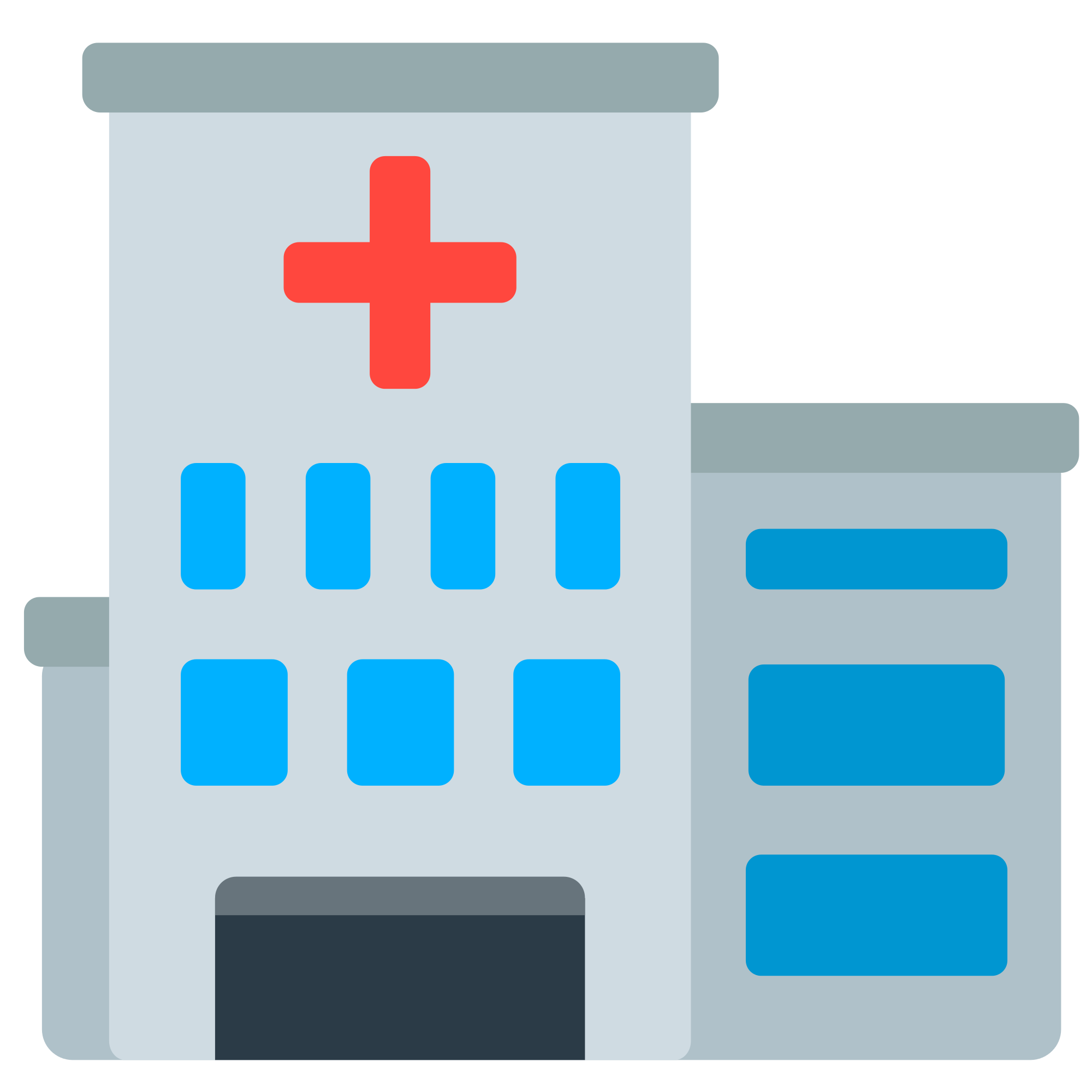 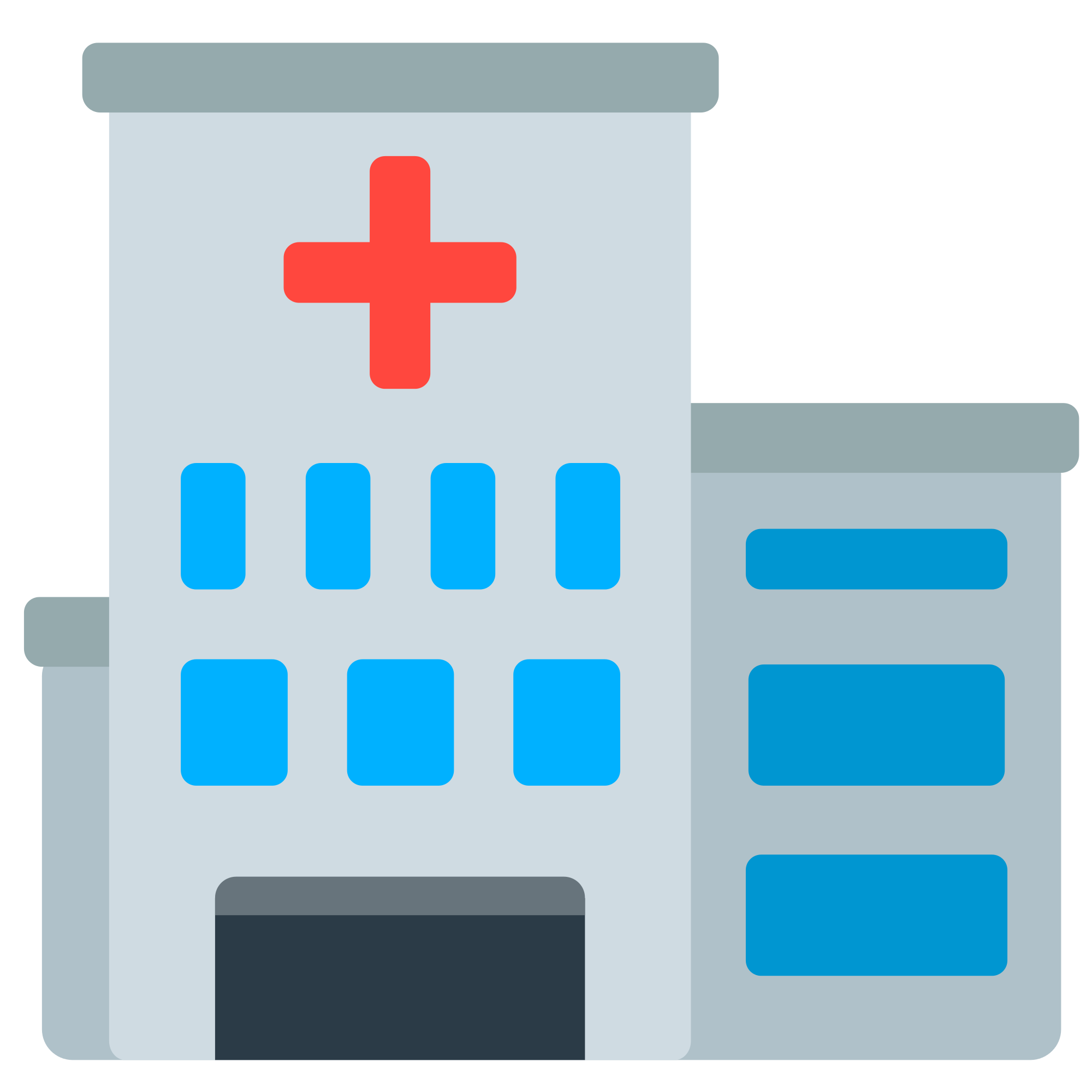 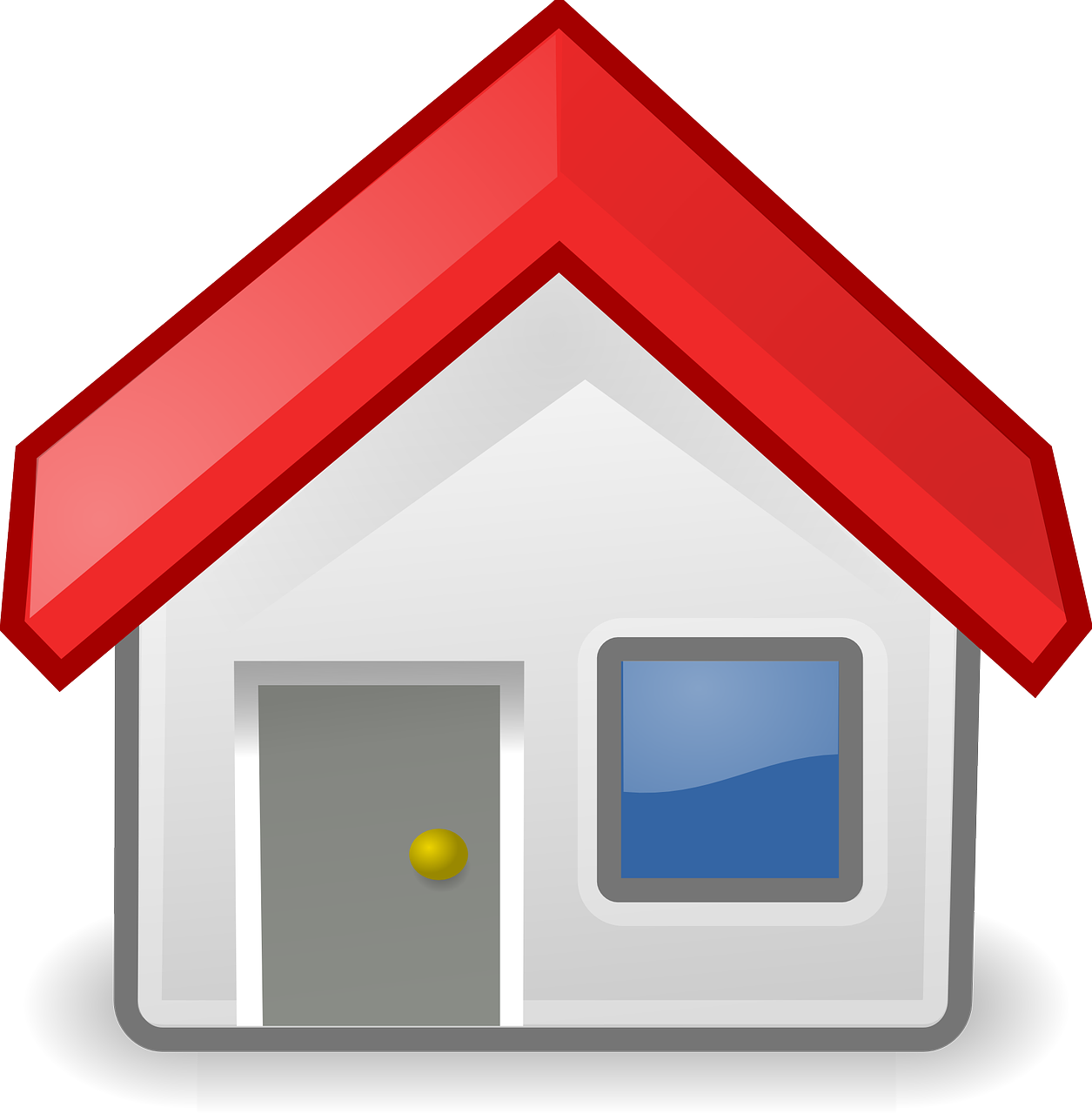 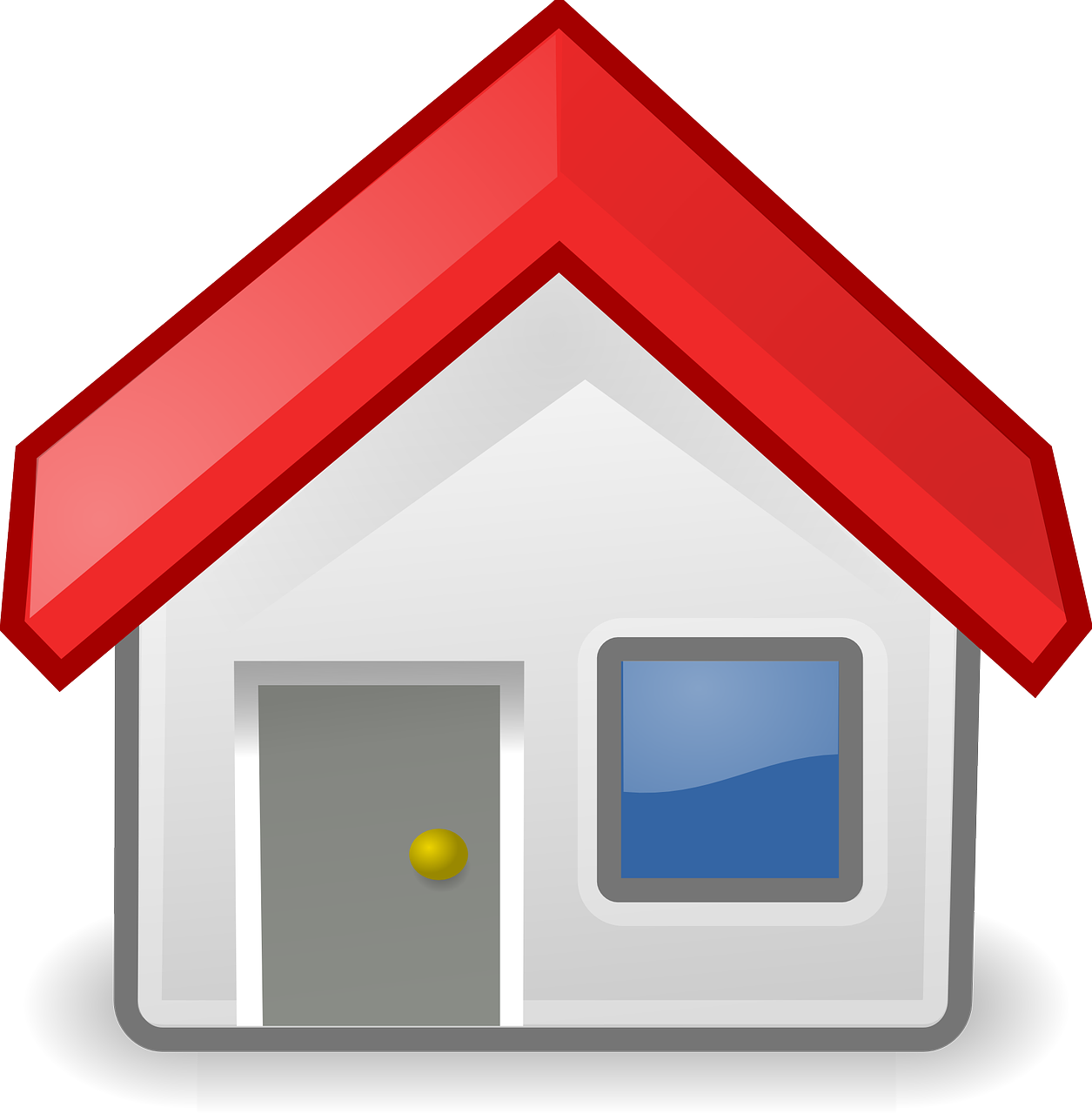 GP
GP
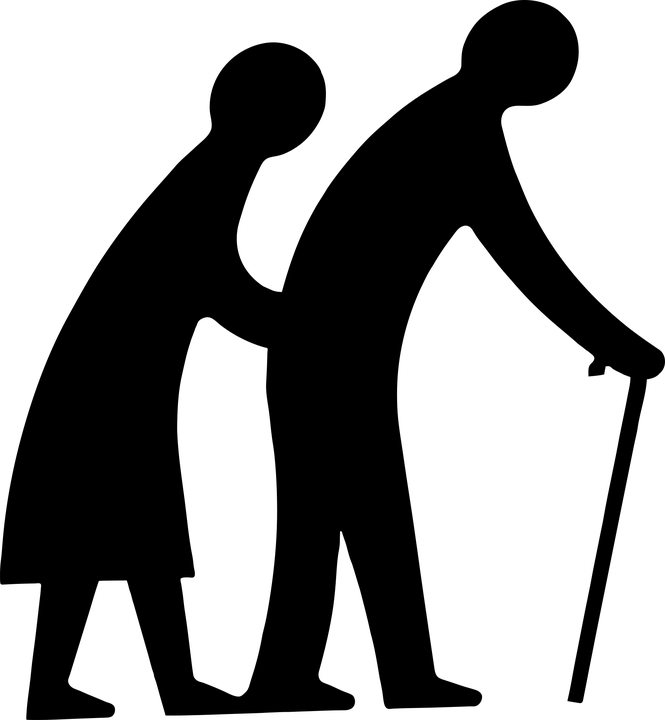 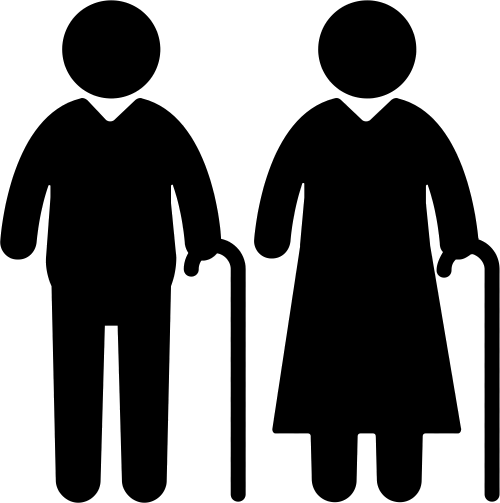 “ED2GP4W” study
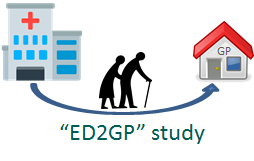 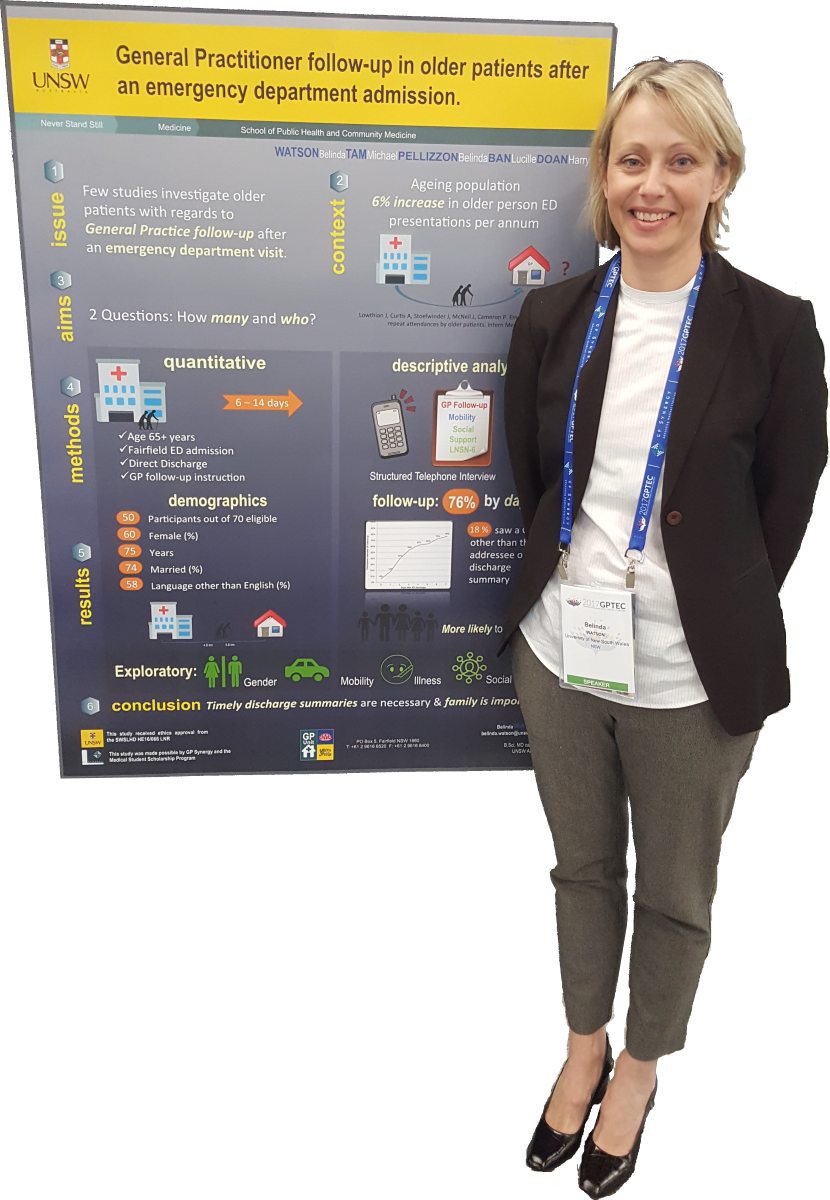 BelindaWATSON
HREC: LNR/16/LPOOL/112
Belinda
Lucille
Harry
PELLIZZON
BAN
DOAN
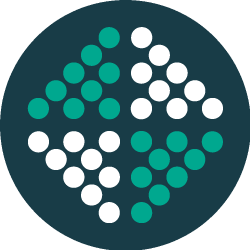 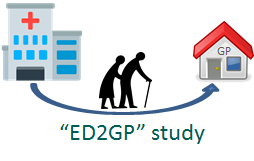 background
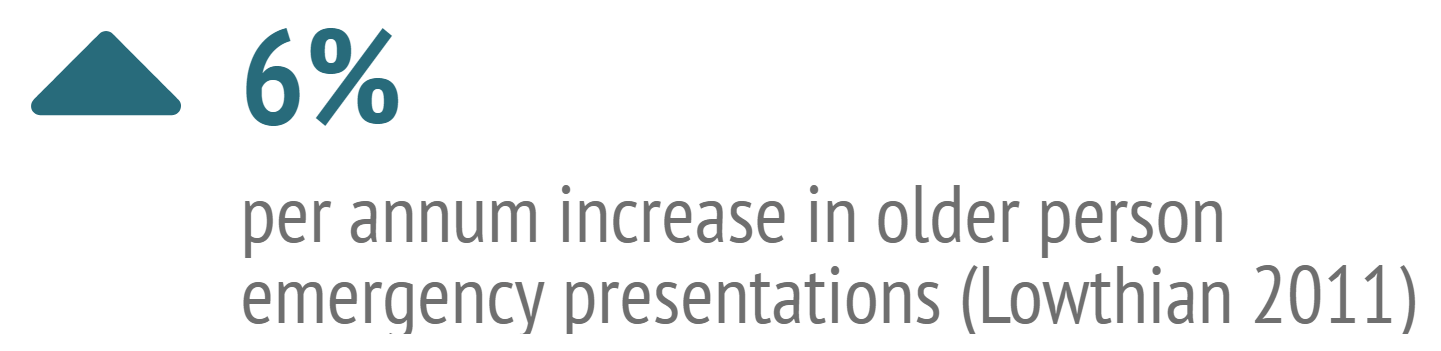 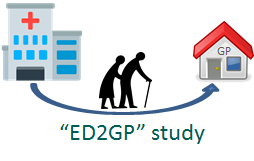 aim
?
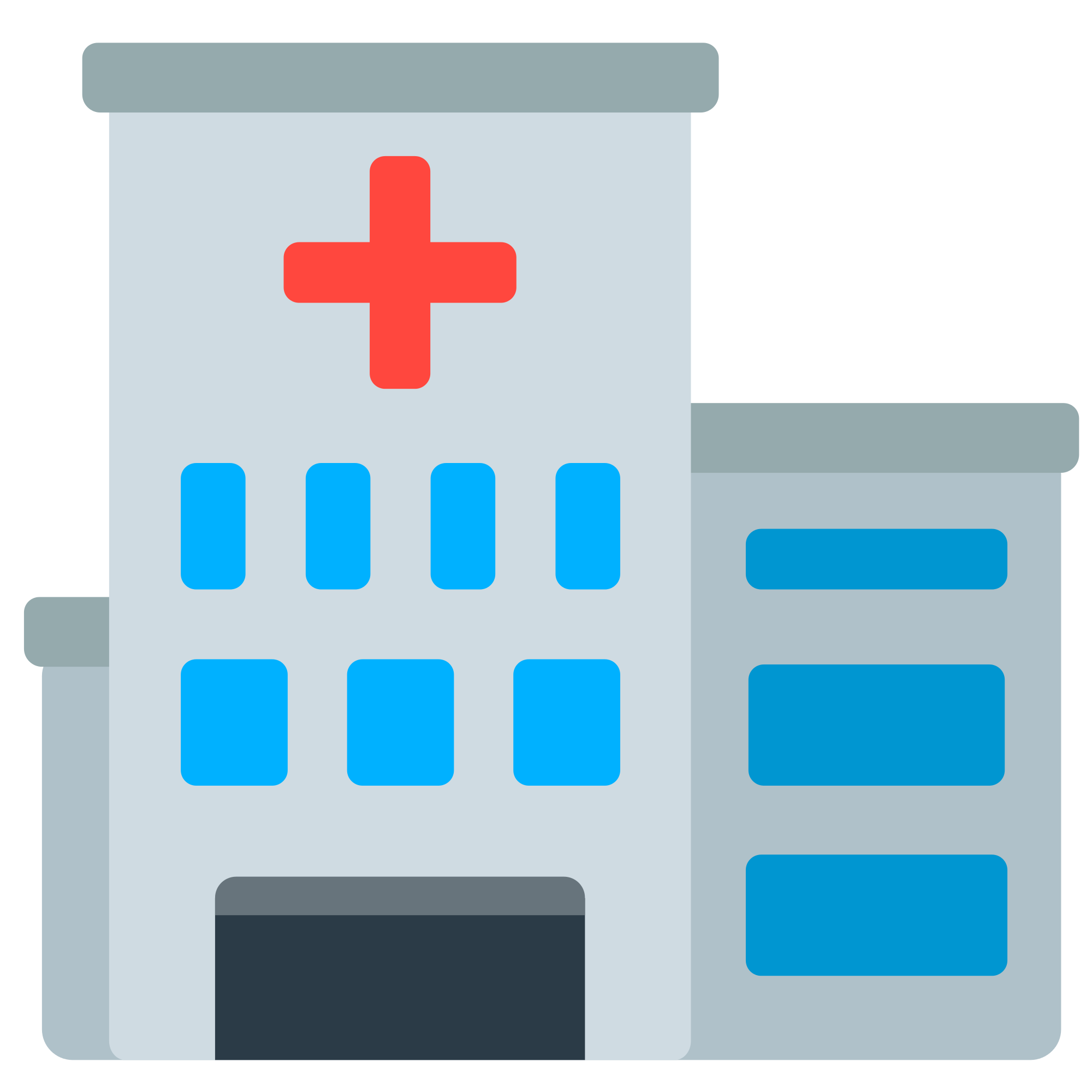 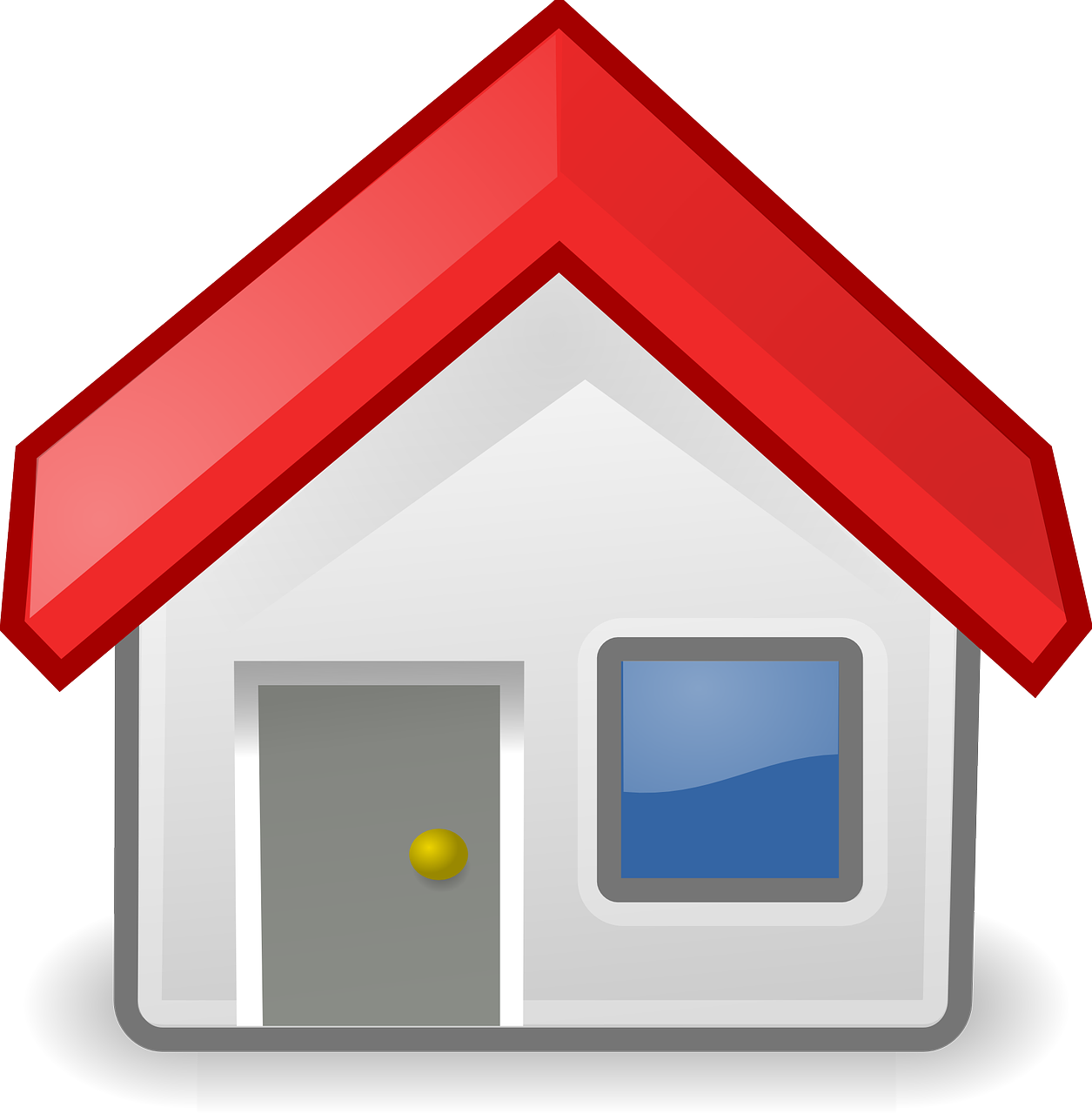 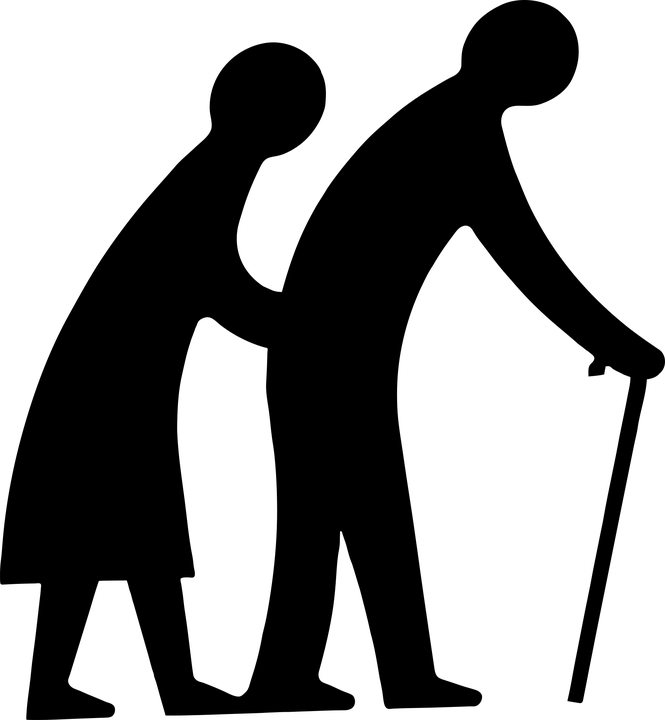 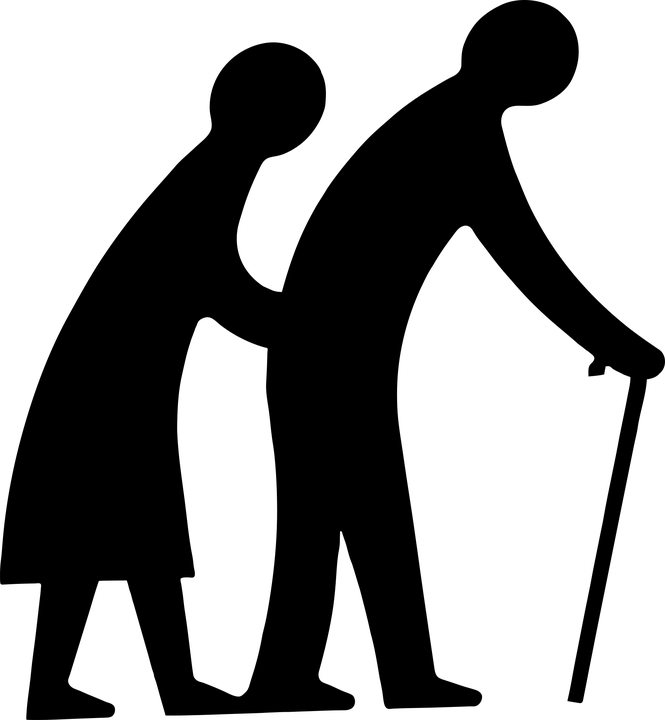 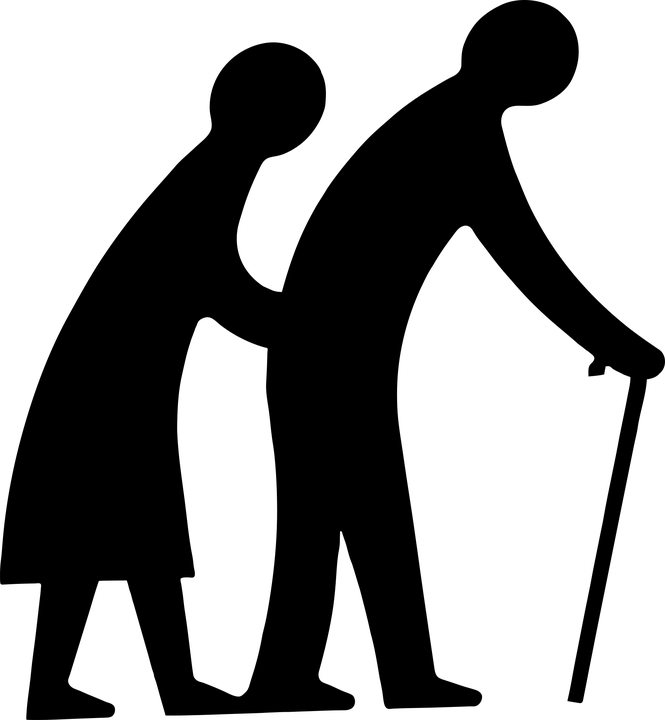 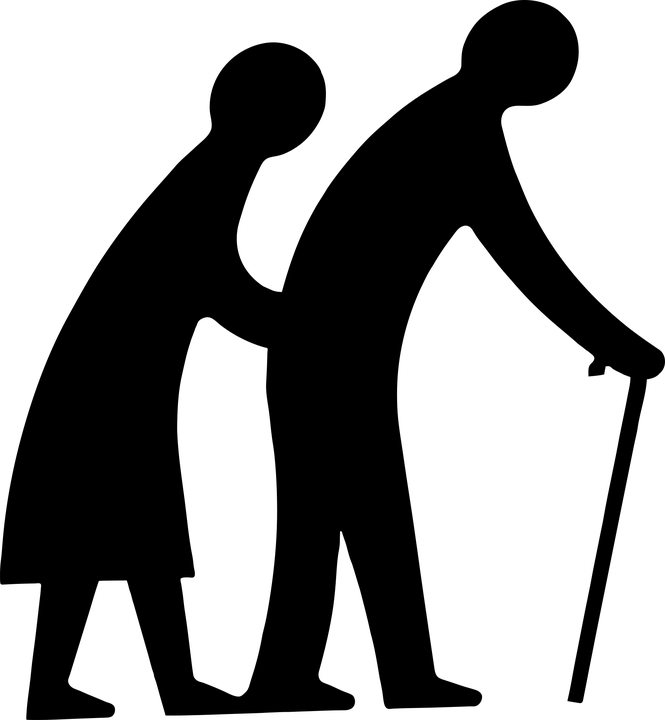 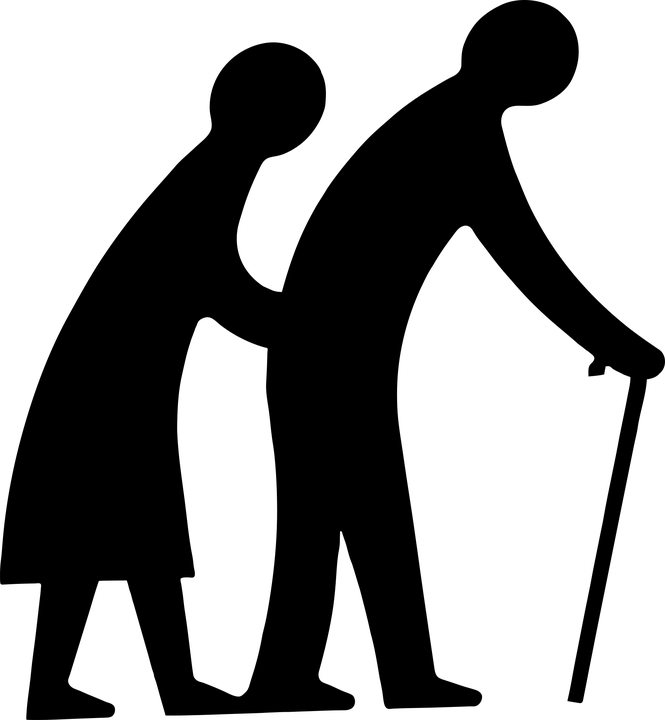 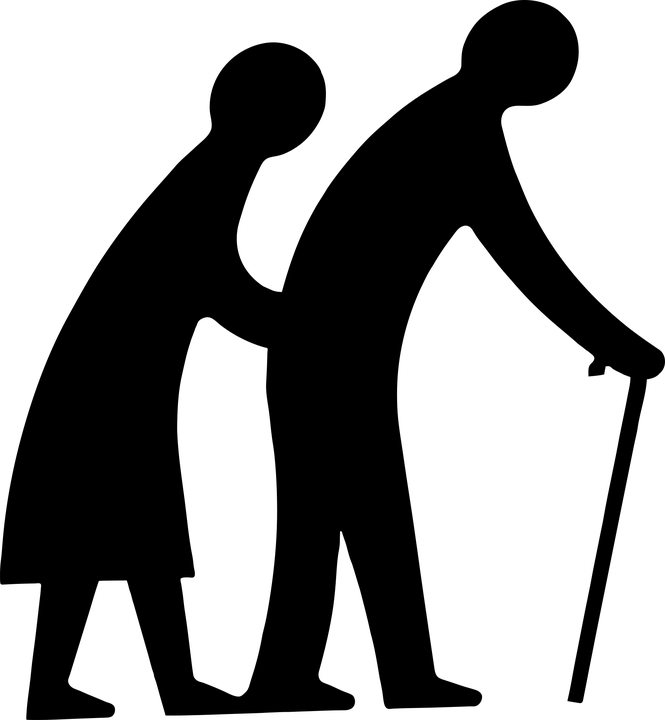 GP
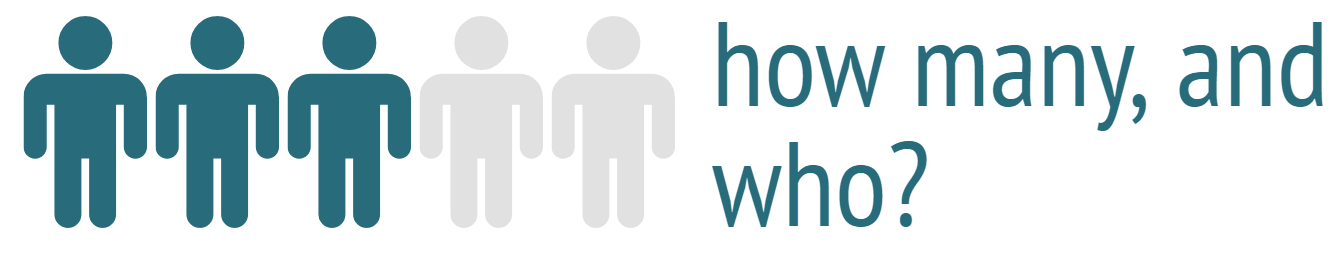 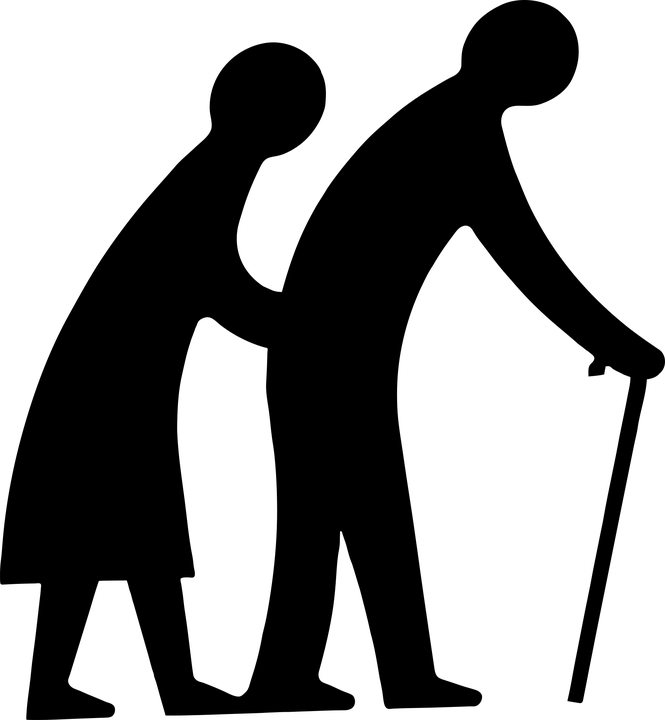 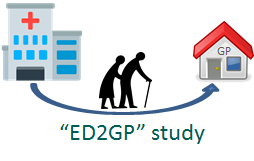 aim
?
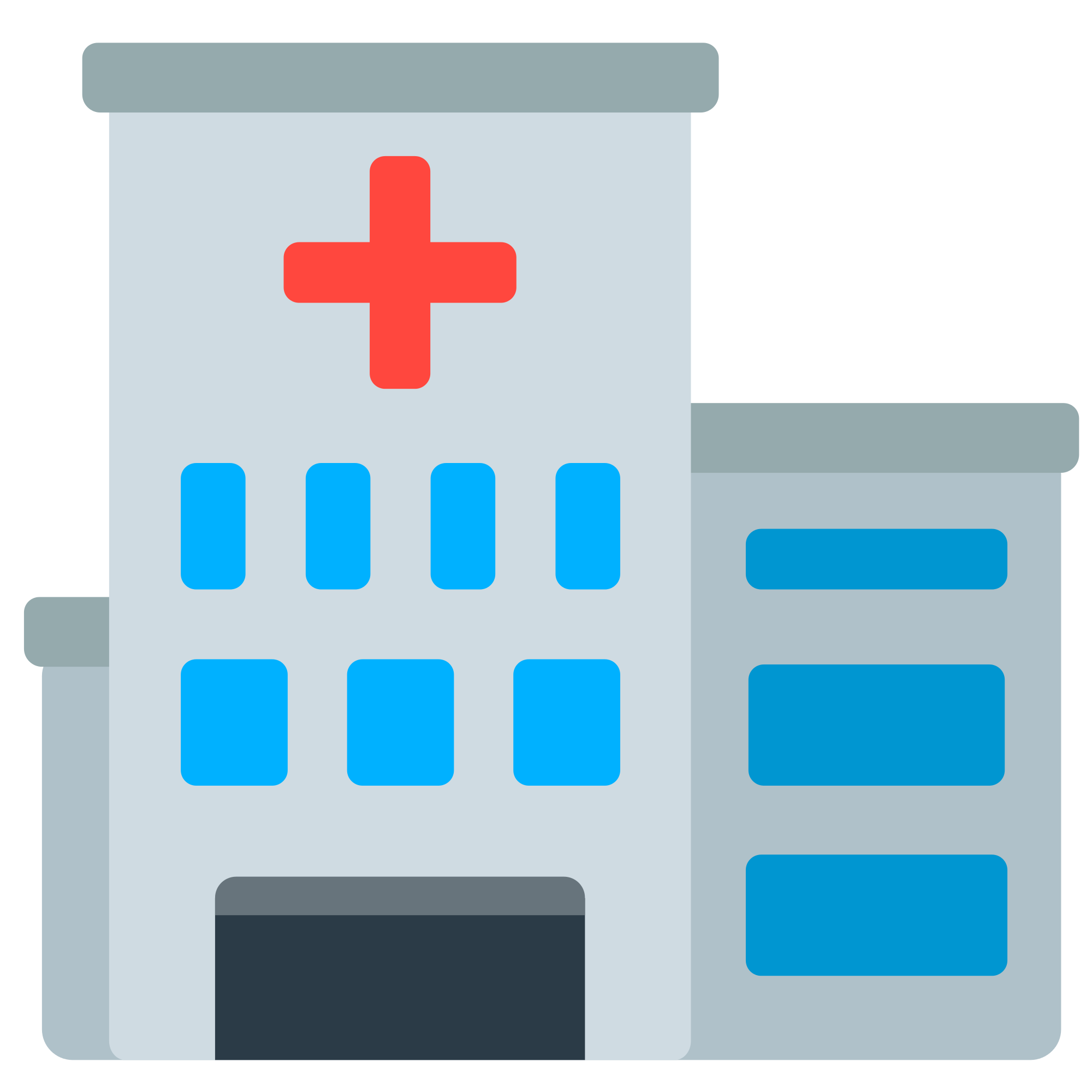 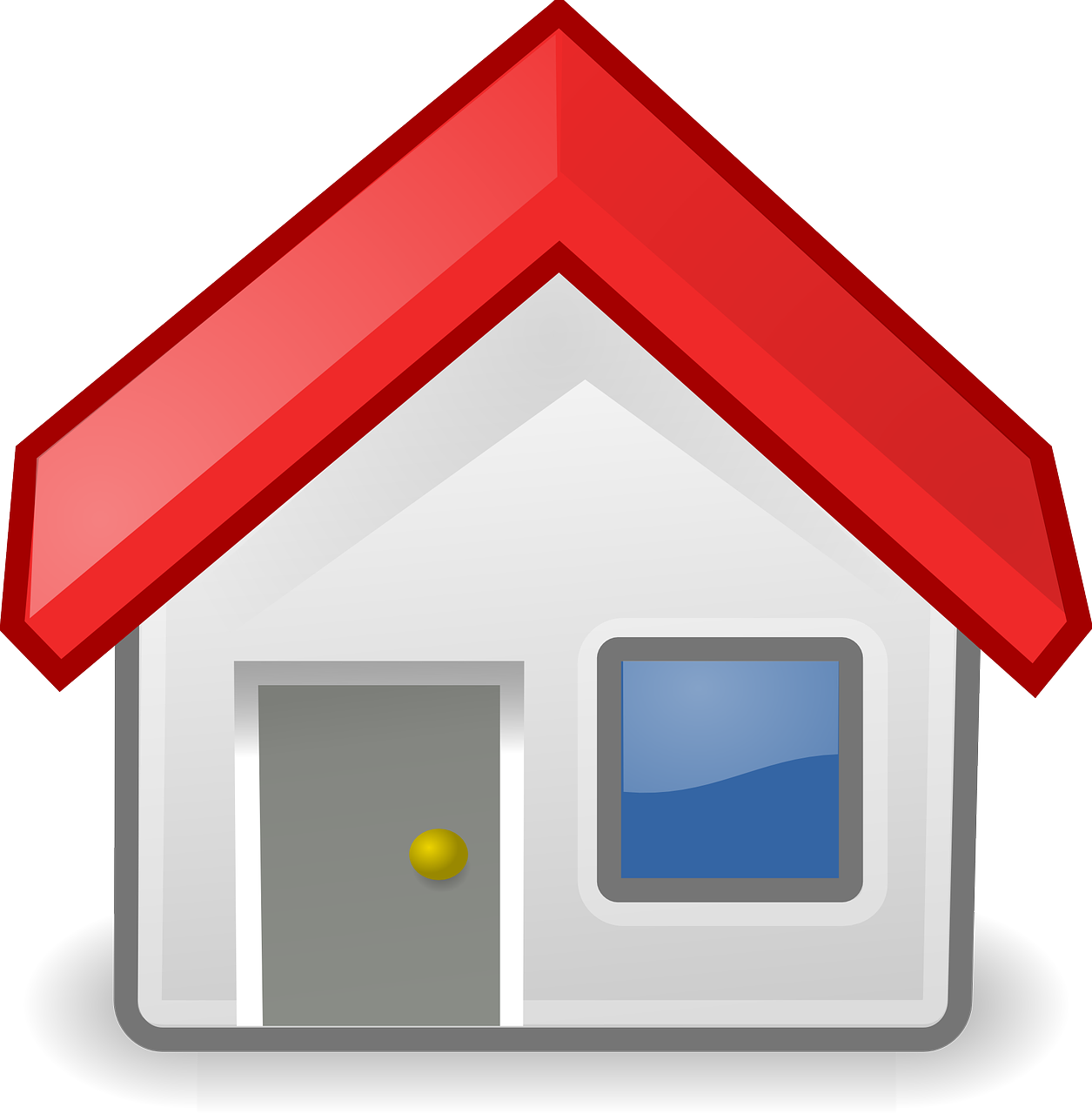 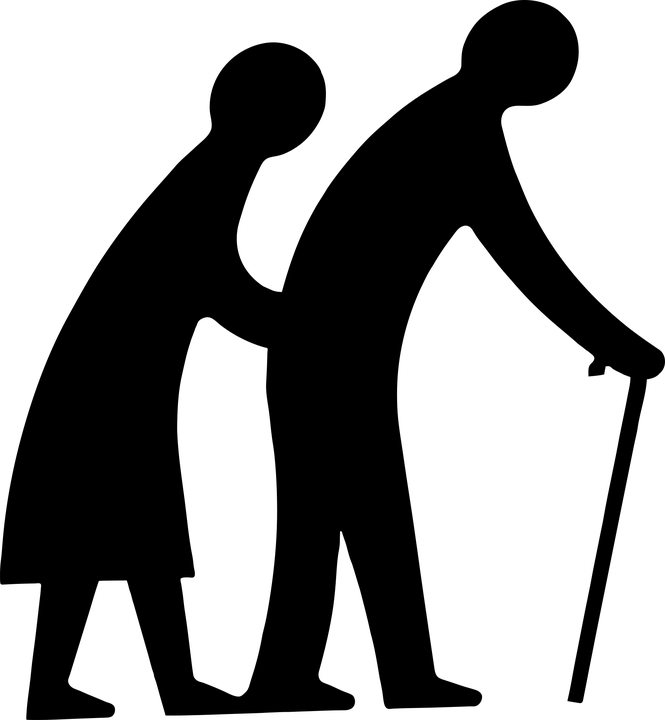 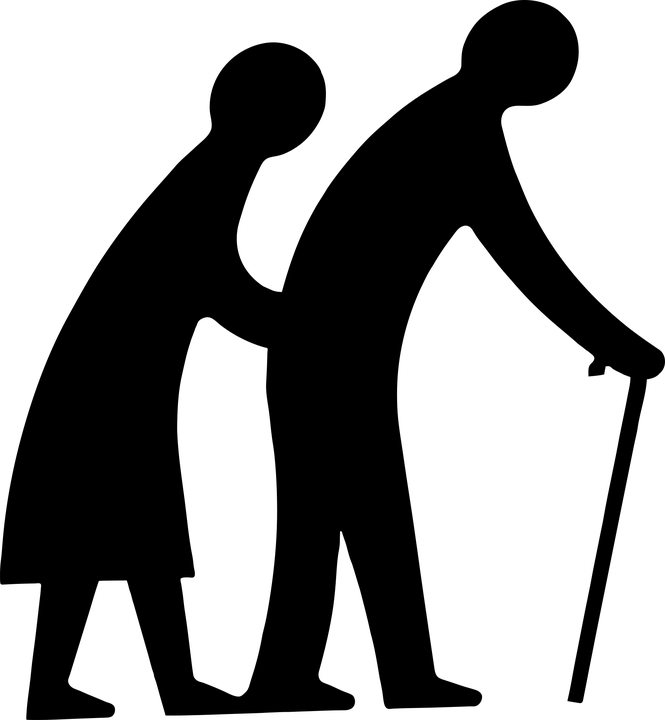 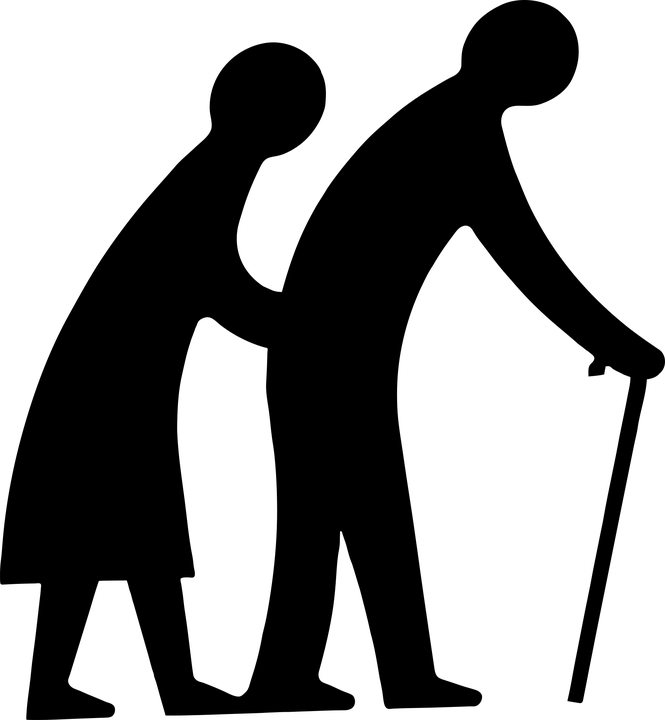 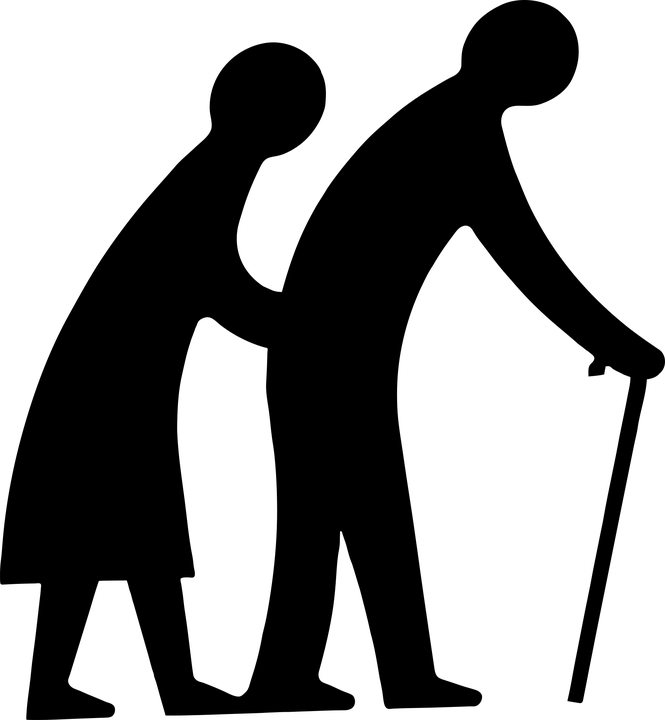 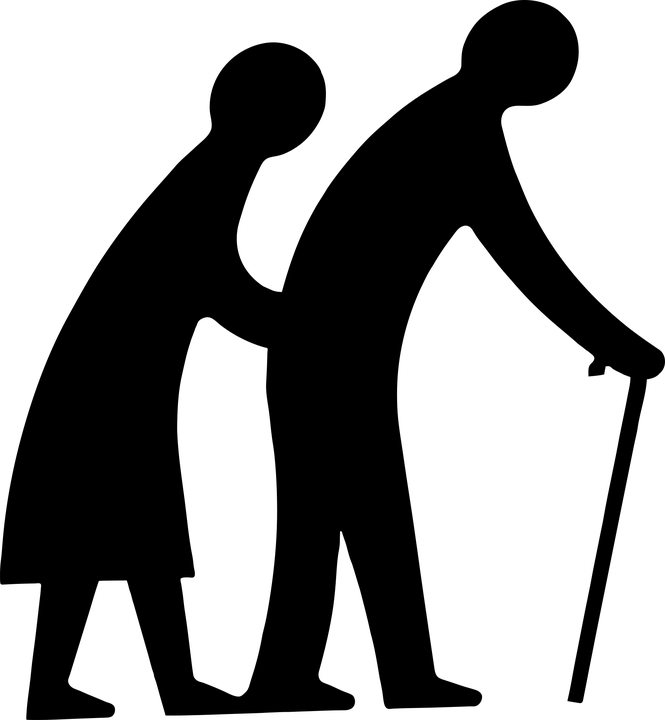 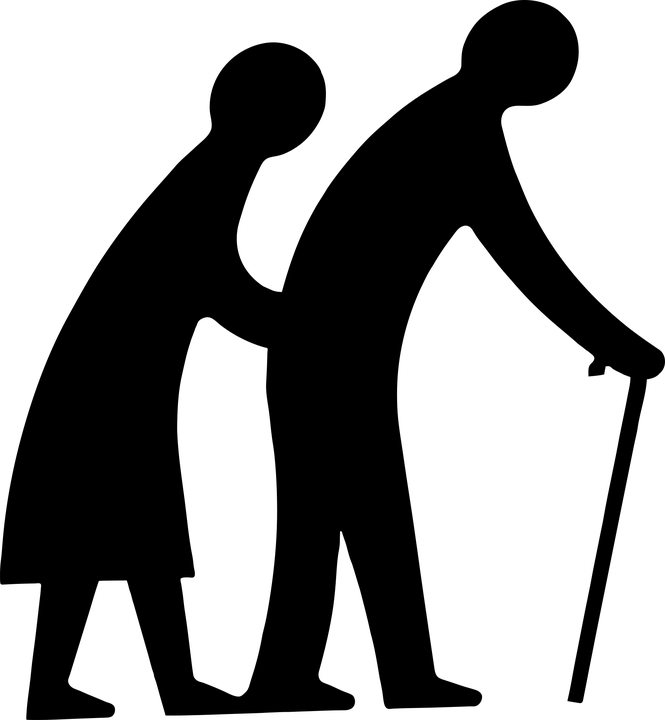 GP
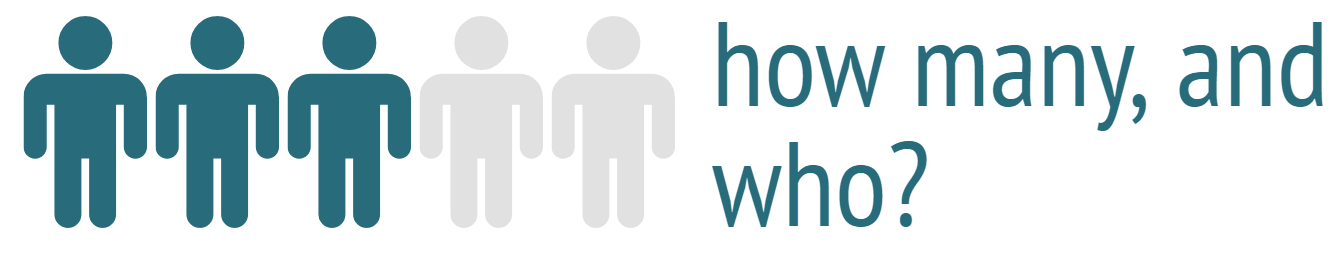 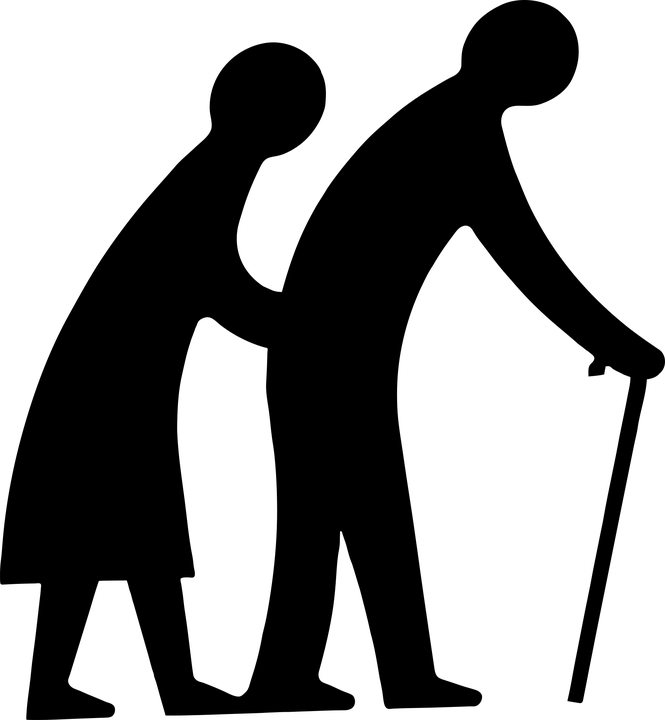 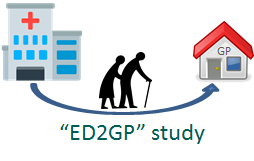 methods
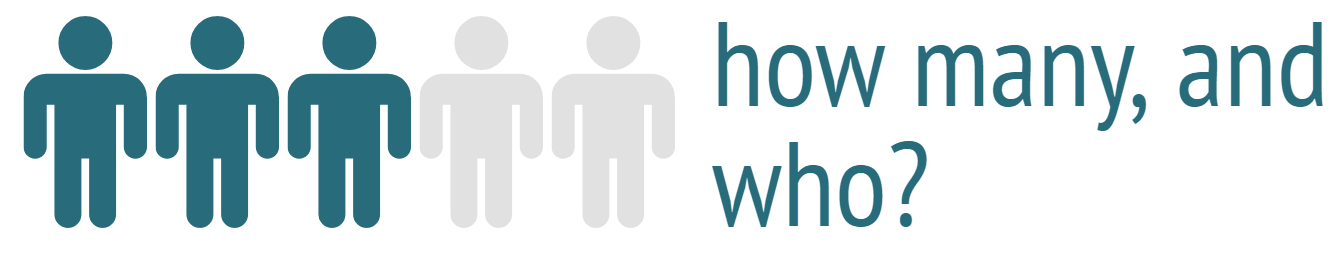 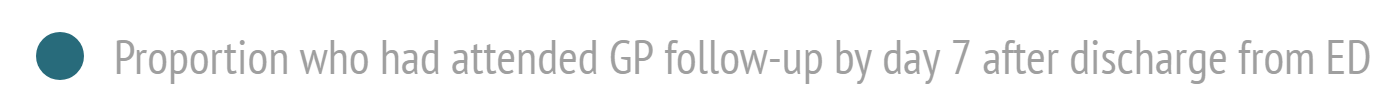 8-14 days
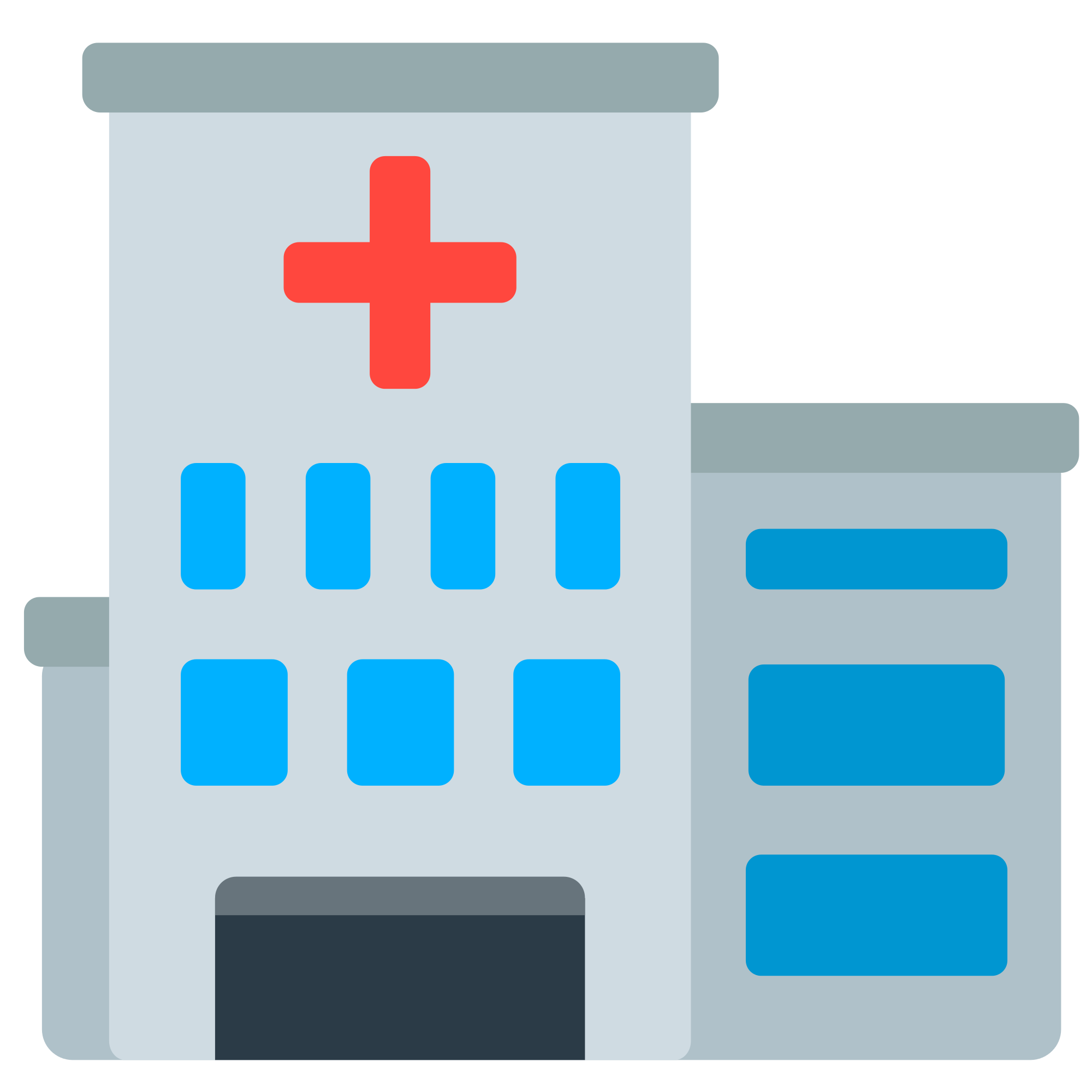 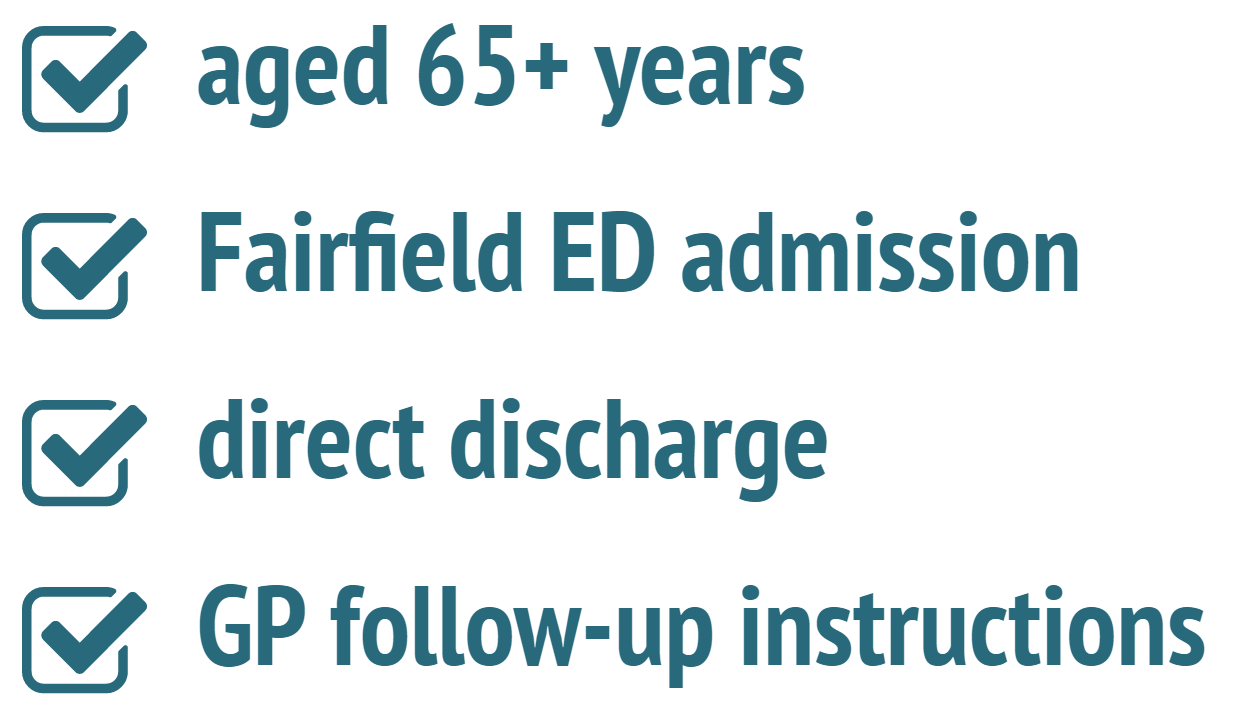 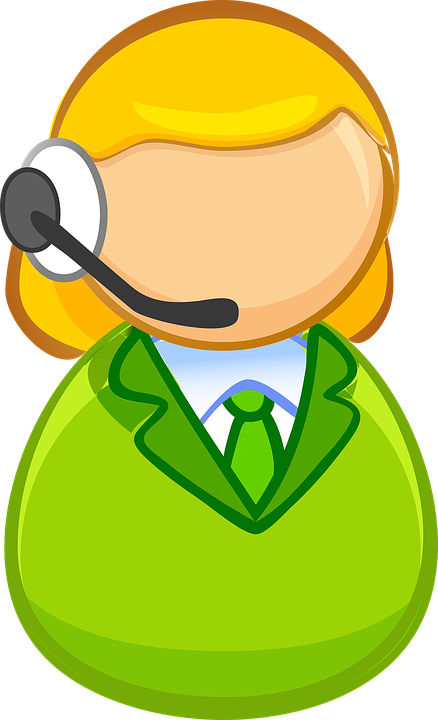 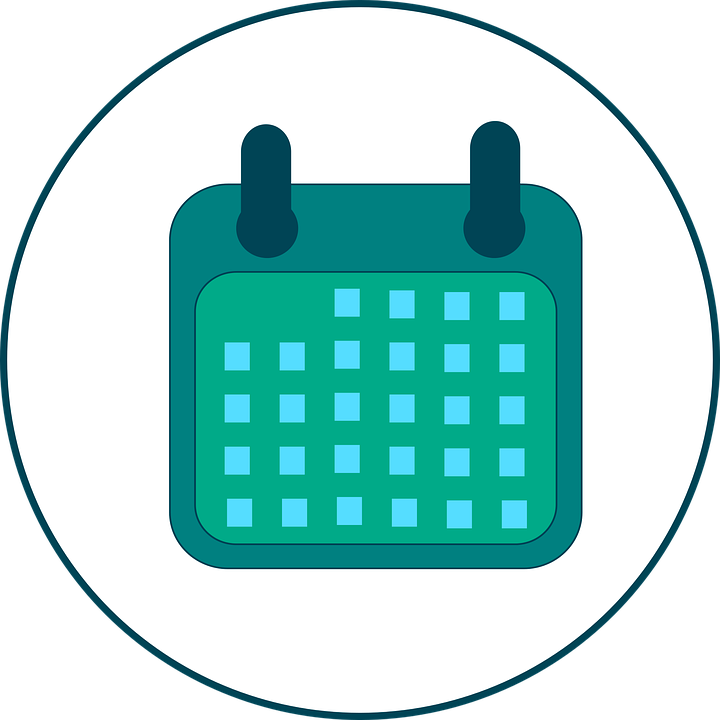 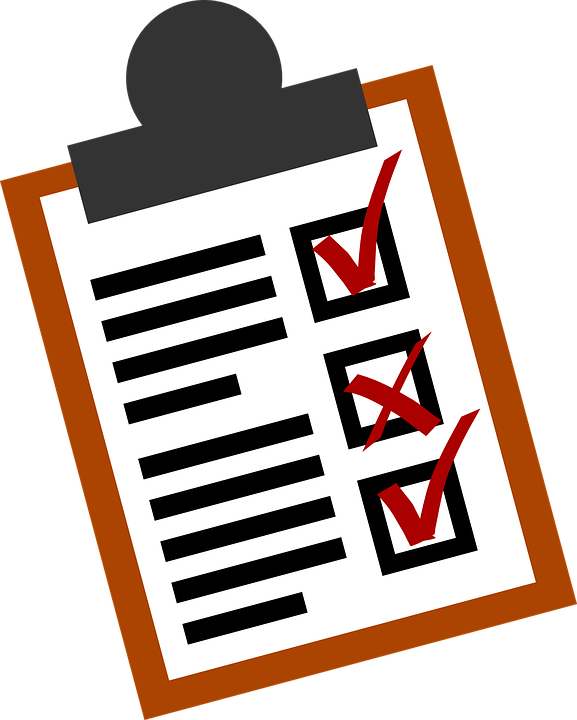 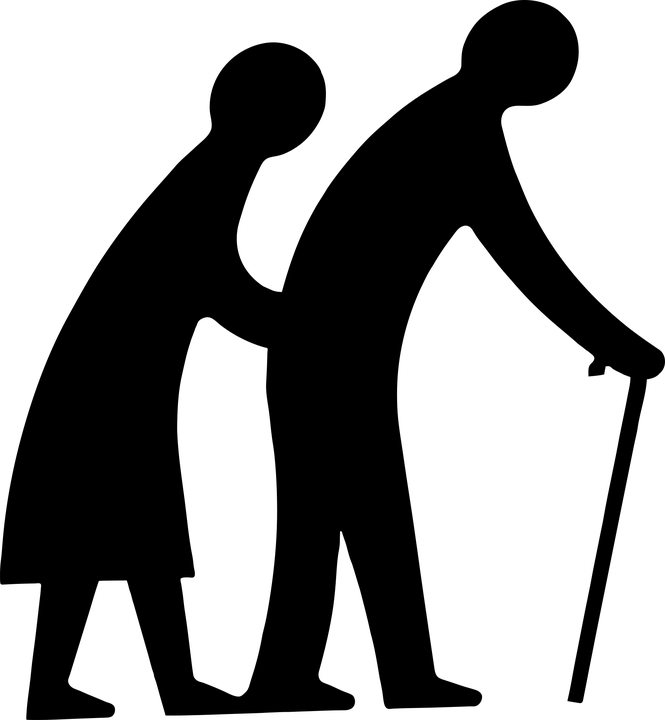 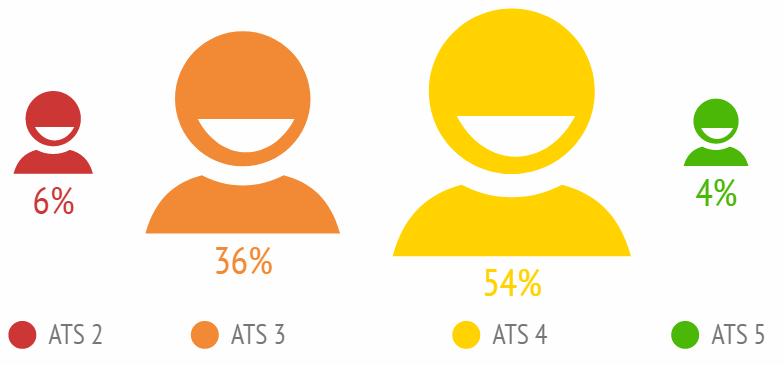 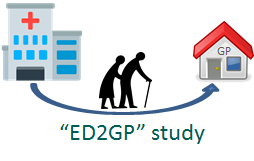 results
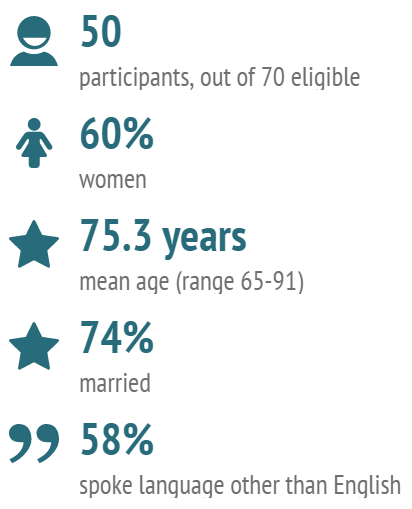 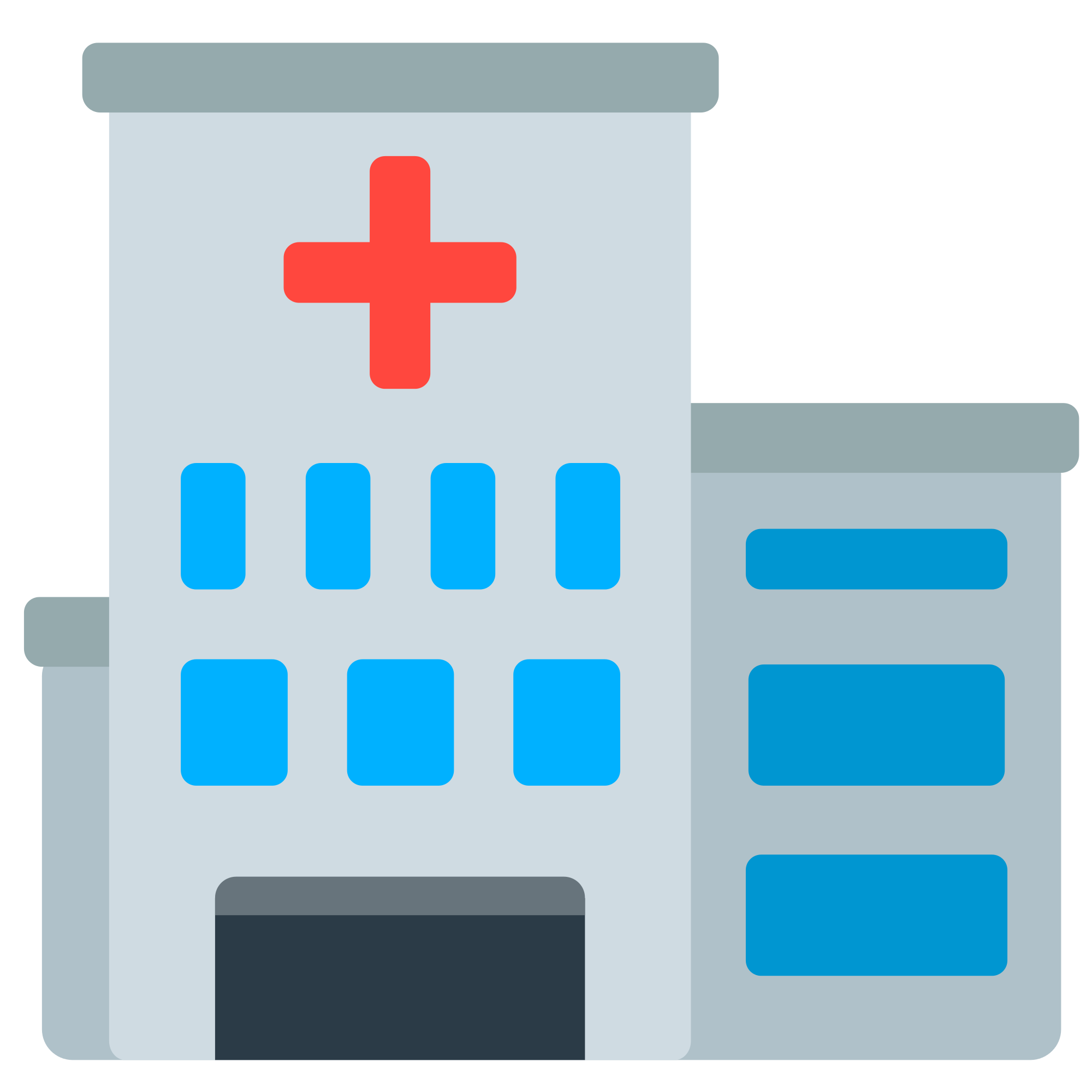 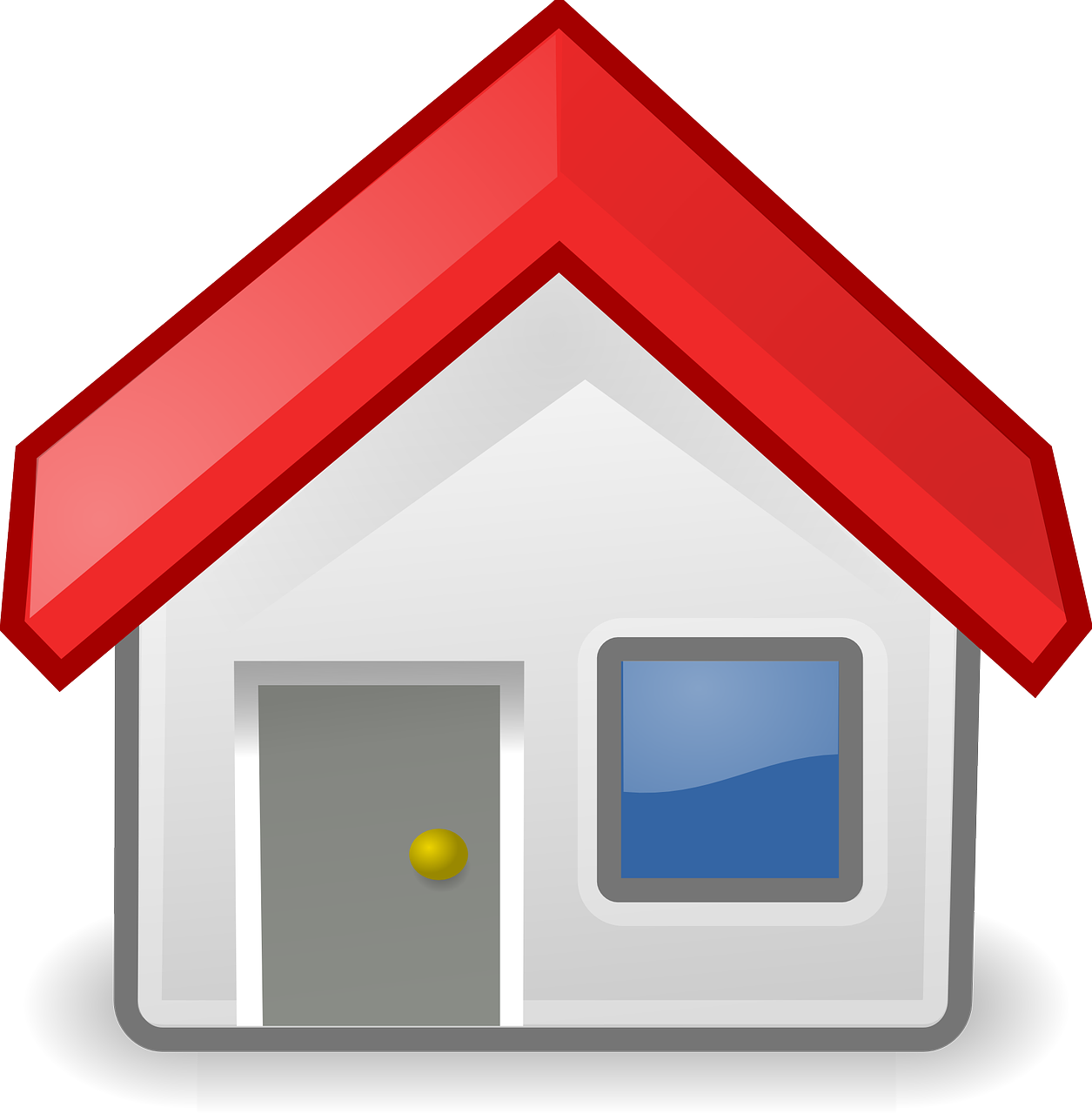 4.8 km               3.8 km
GP
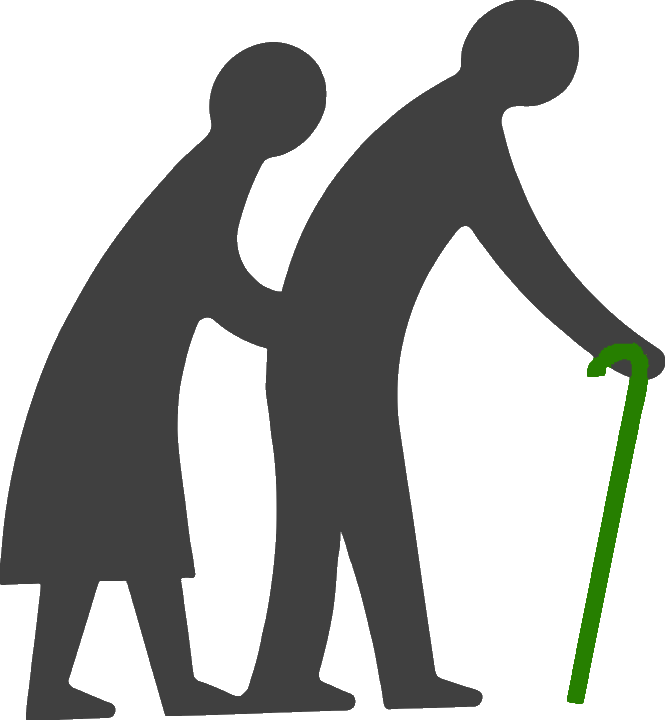 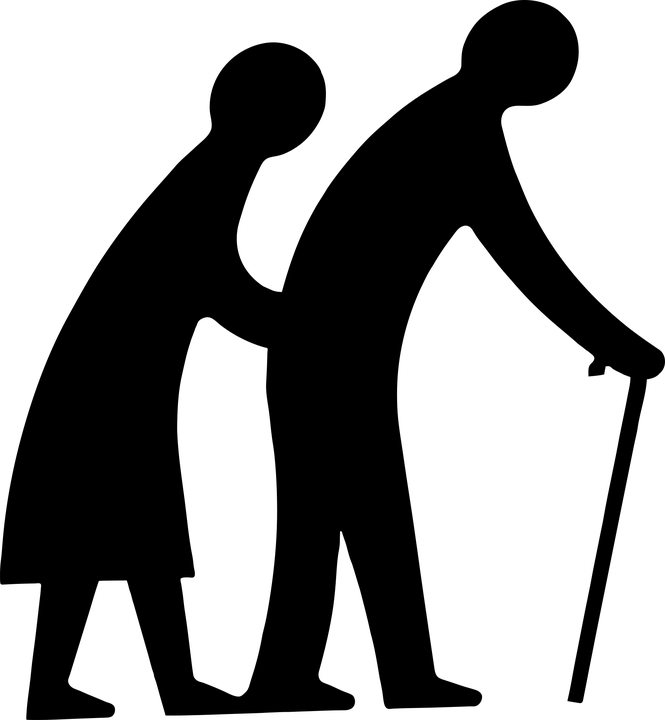 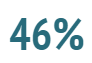 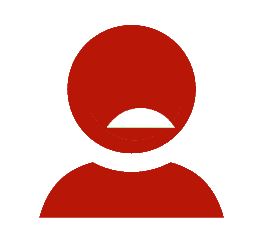 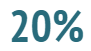 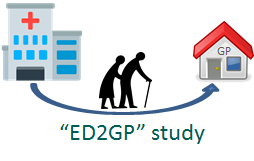 results
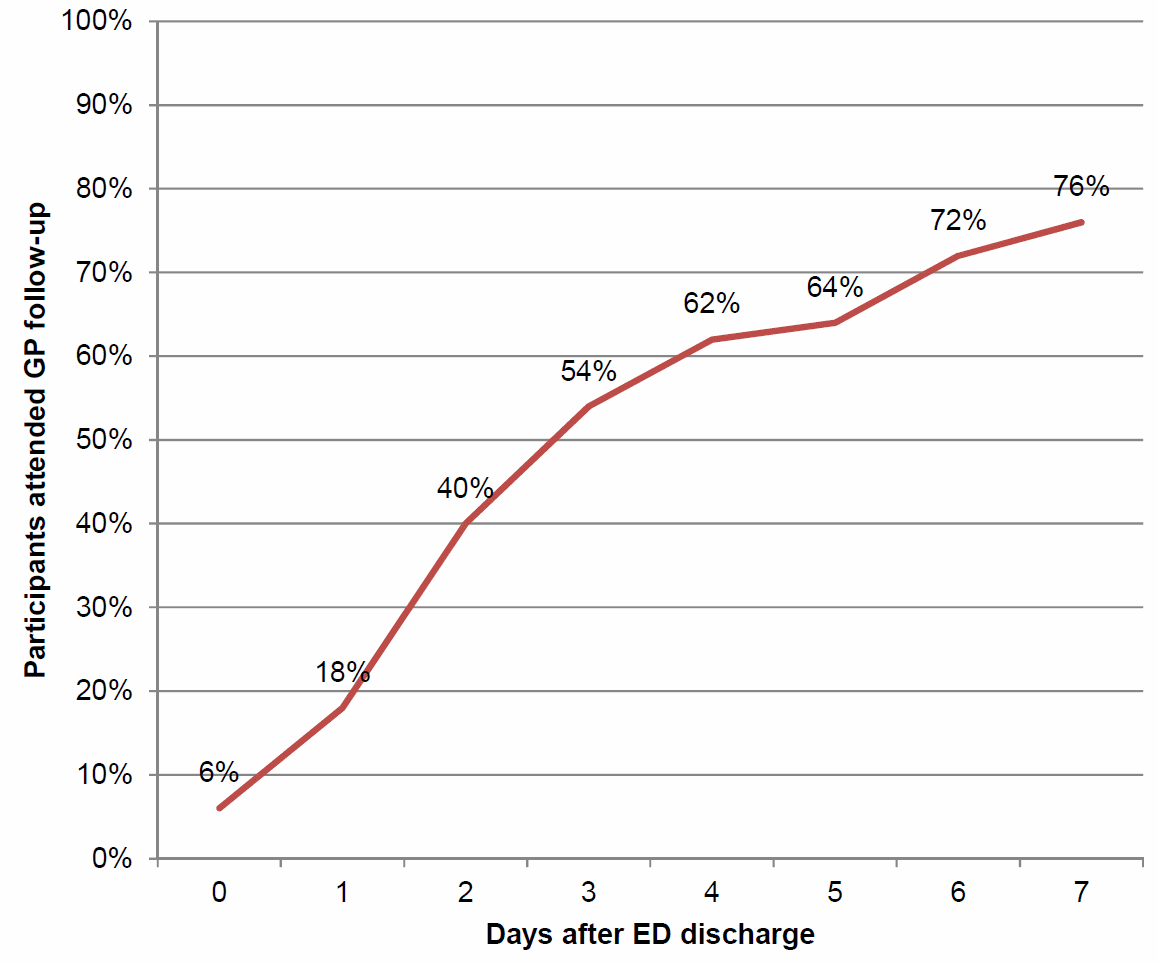 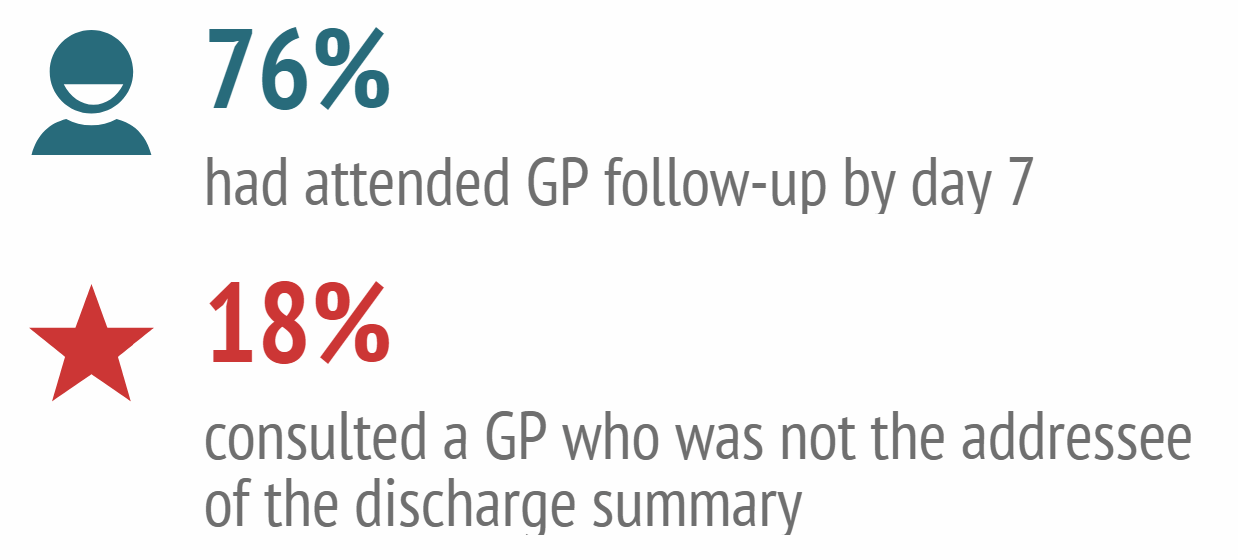 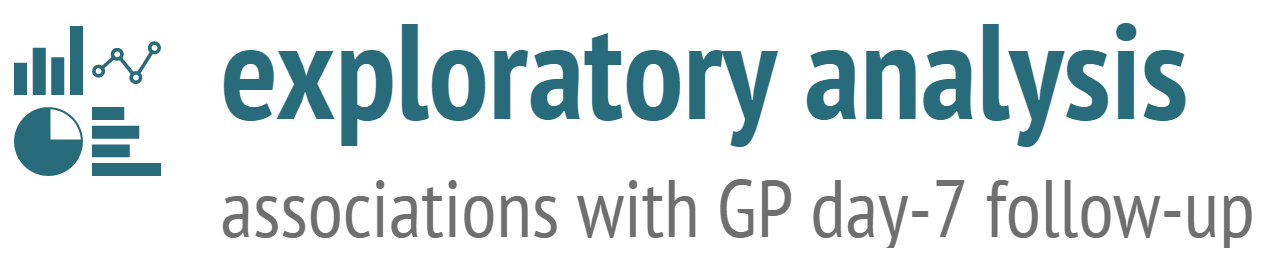 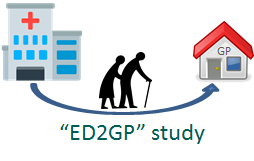 results
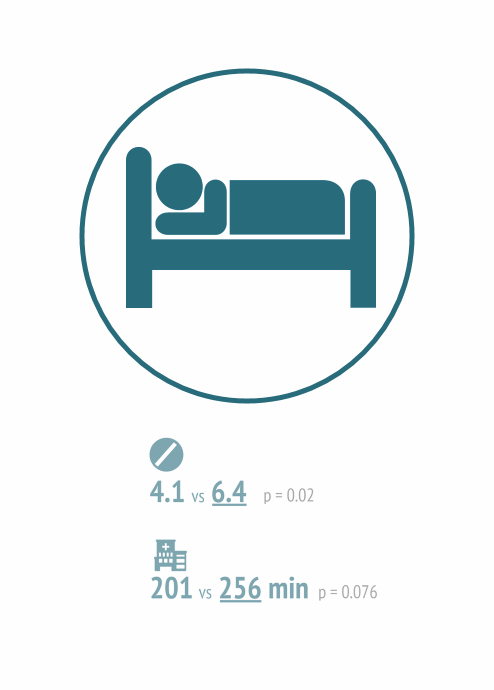 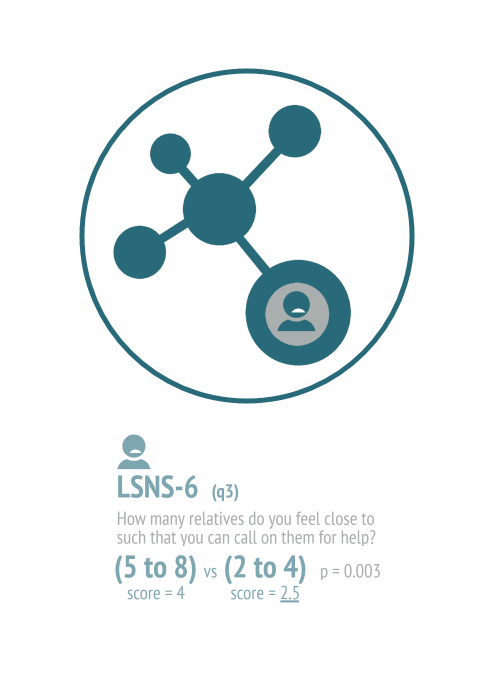 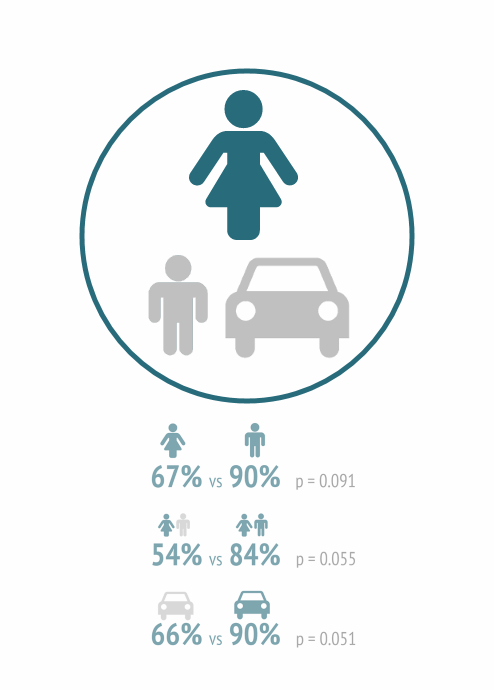 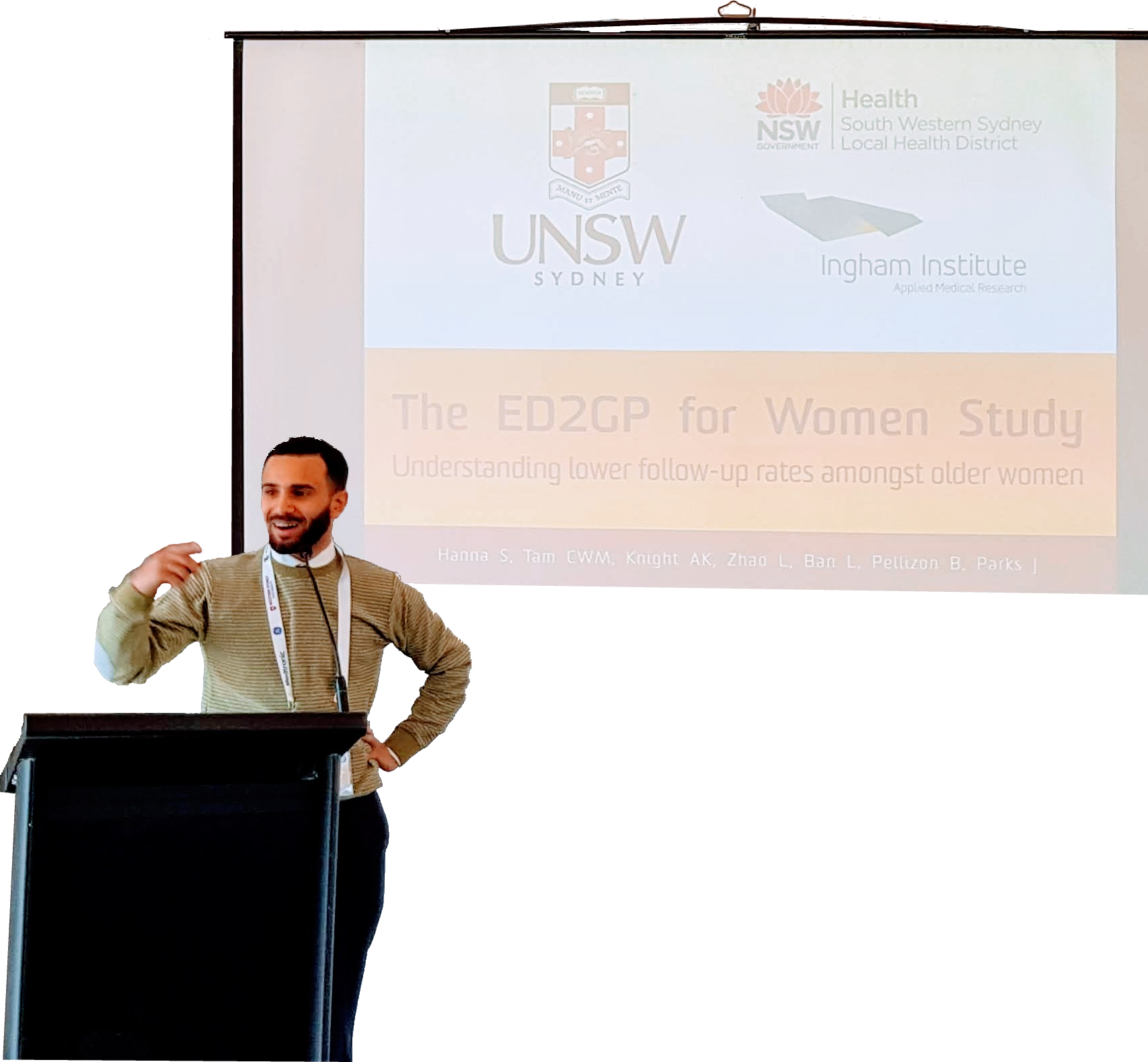 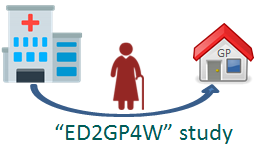 HREC: LNR/18/LPOOL/56
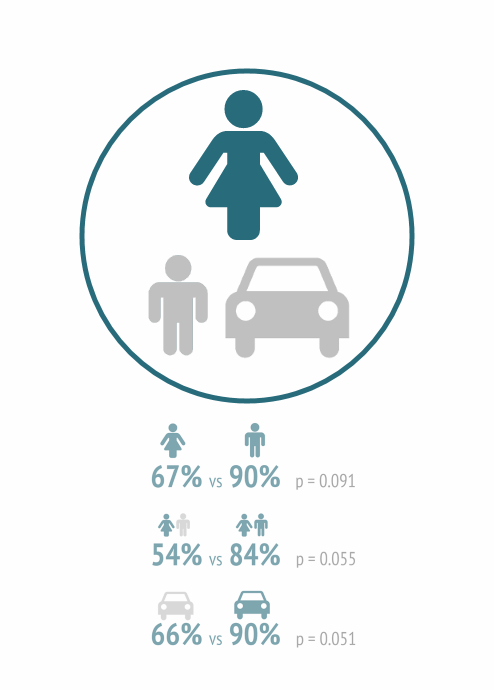 Andrew
Linheng
Lucille
Belinda
James
KNIGHT
ZHAO
BAN
PELLIZZON
PARKS
ShaddyHANNA
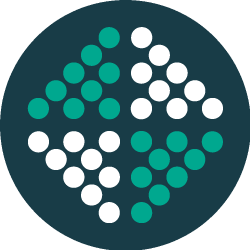 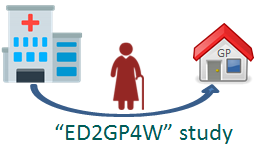 aim
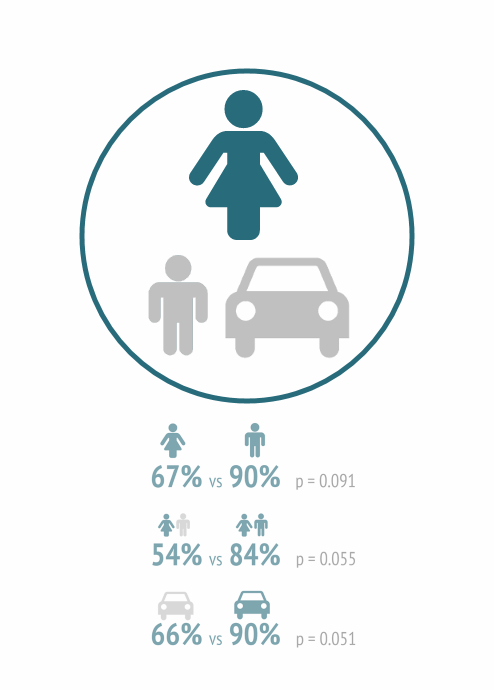 Describe how older women access GP follow-up after an ED visit

Measure the proportion of older women who followed up with a GP
?
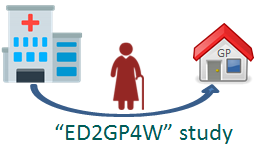 methods
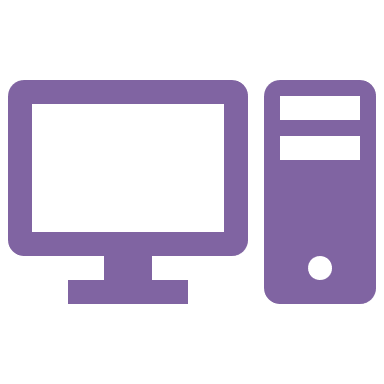 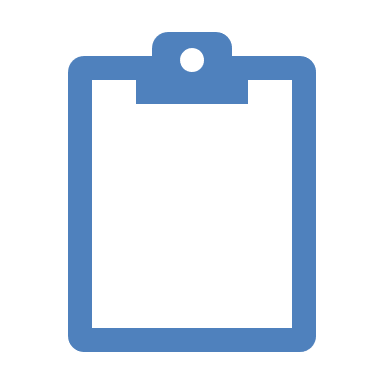 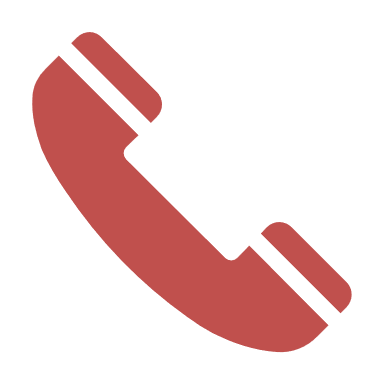 Day 0 (in ED)
Day 8-14 
(telephone)
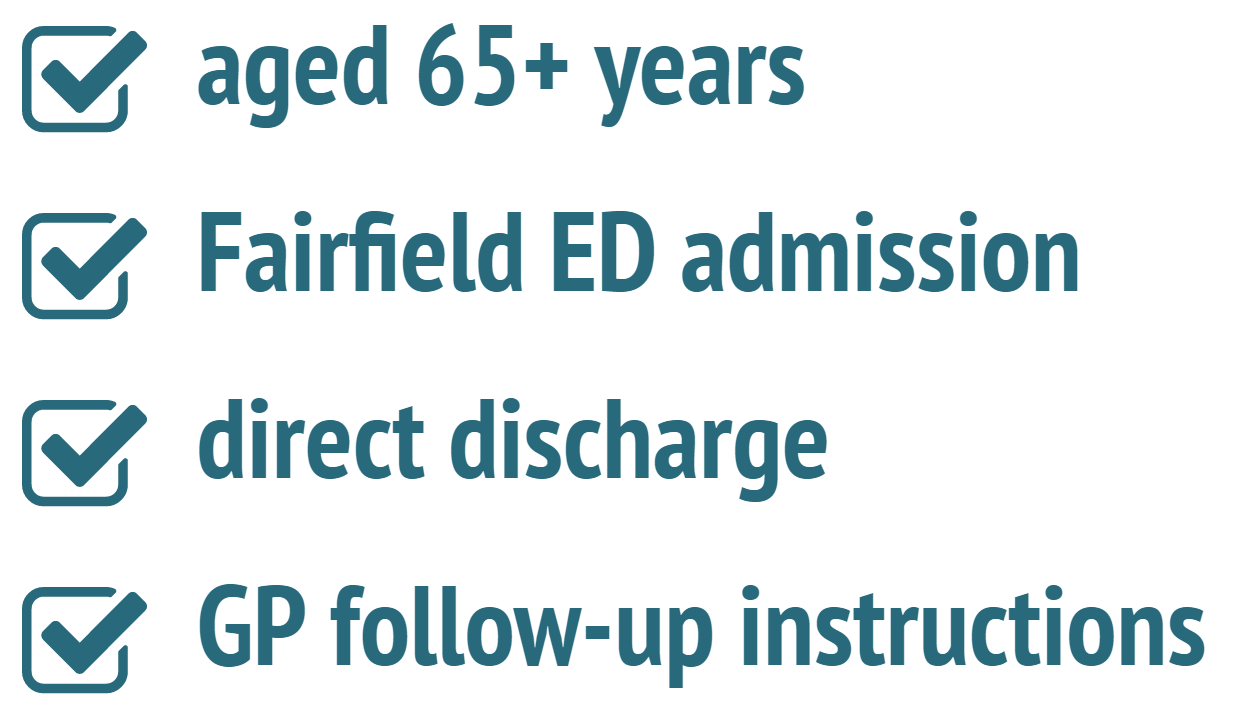 female 65+ years
ATS 3, 4 or 5
Direct discharge
GP follow-up instruction.
Participants consented in ED(n = 176)
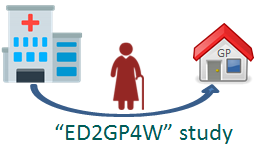 results
Excluded
Admitted as inpatient (n = 49)
Did not receive GP follow-up (n = 20)
Participants eligible for day-7 follow-up by telephone (n = 107)
Excluded for other reasons
Could not be contacted (n = 4)
Withdrew consent (n=3)
Participants included in analysis 
(n = 100)
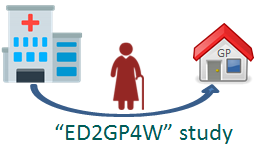 results
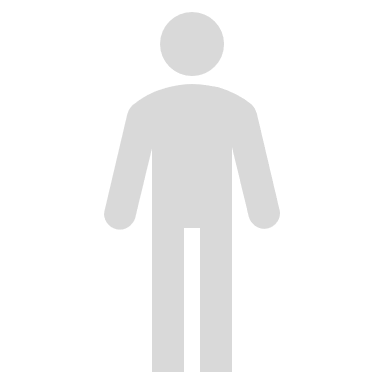 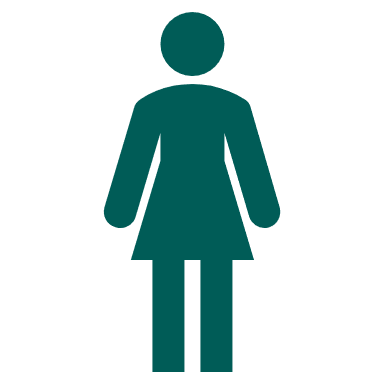 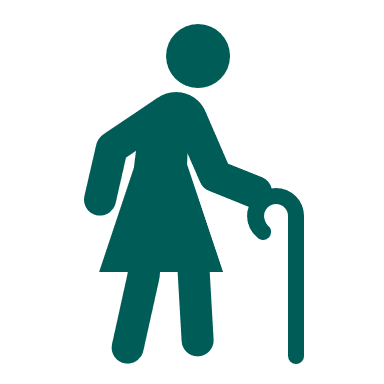 77 years
67%
46%
37%
mean age
spoke a language other than English at home
widowed
driving license
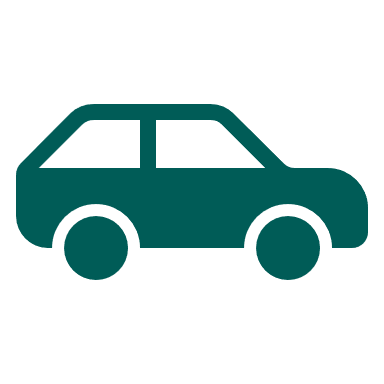 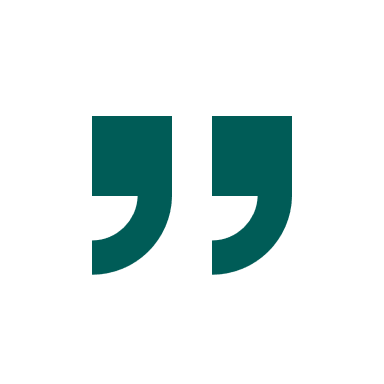 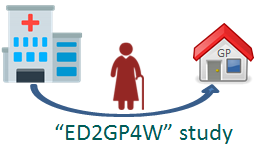 Describe how older women access GP follow-up after an ED visit
results
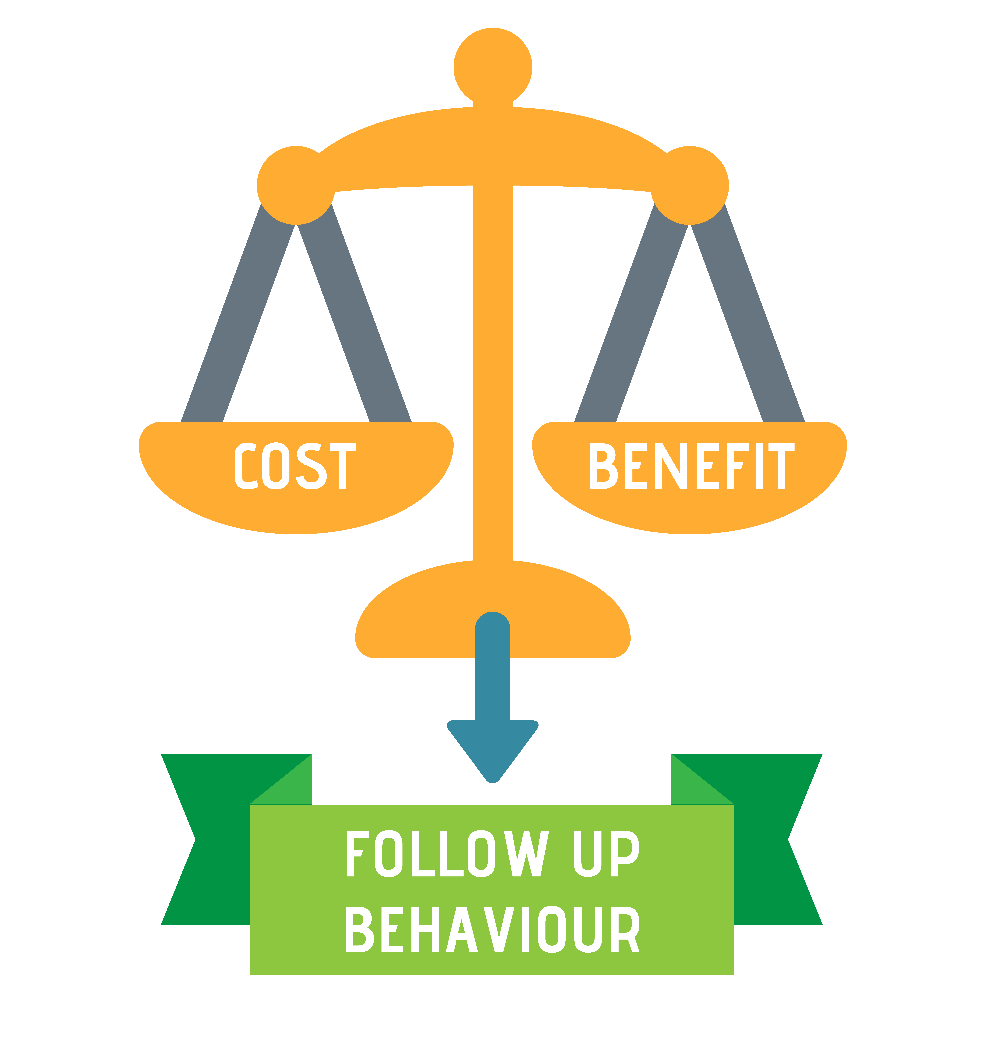 Previous experiences with healthcare system
 
Pre-existing health-seeking behaviours
 
ED messaging
Inconvenience to self
 
Access to transport options
 
Perceived inconvenience to others
 
GP Availability
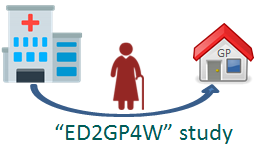 Measure the proportion of older women who followed up with a GP
results
64%
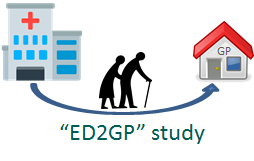 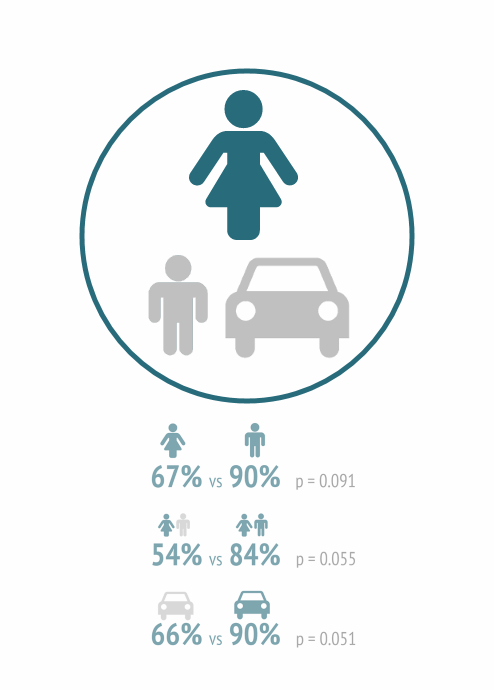 95% CI: 54-73
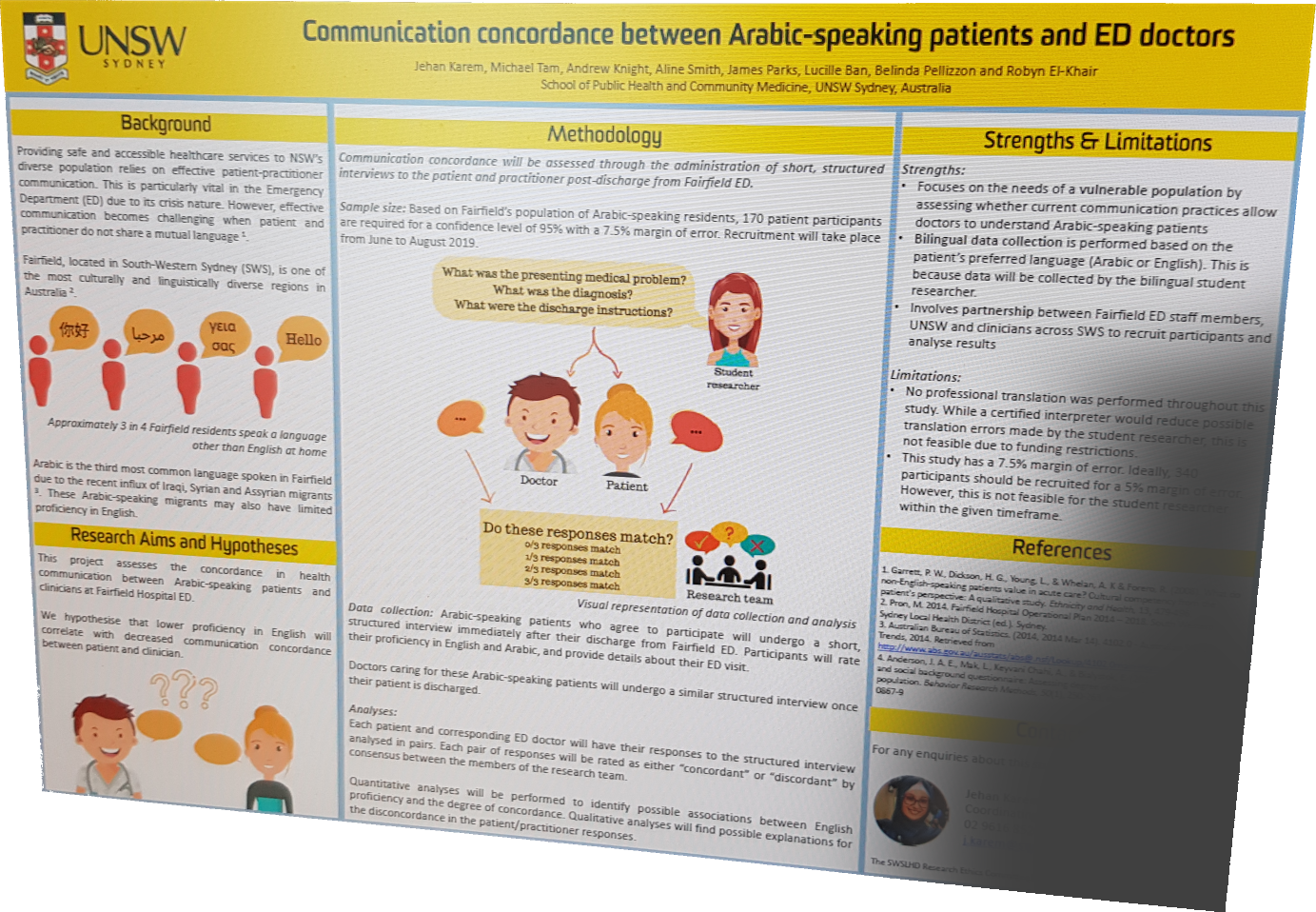 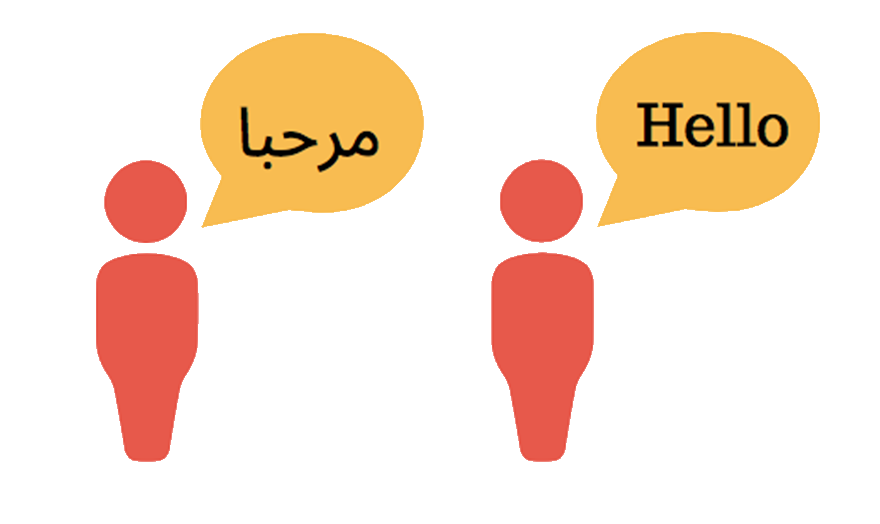 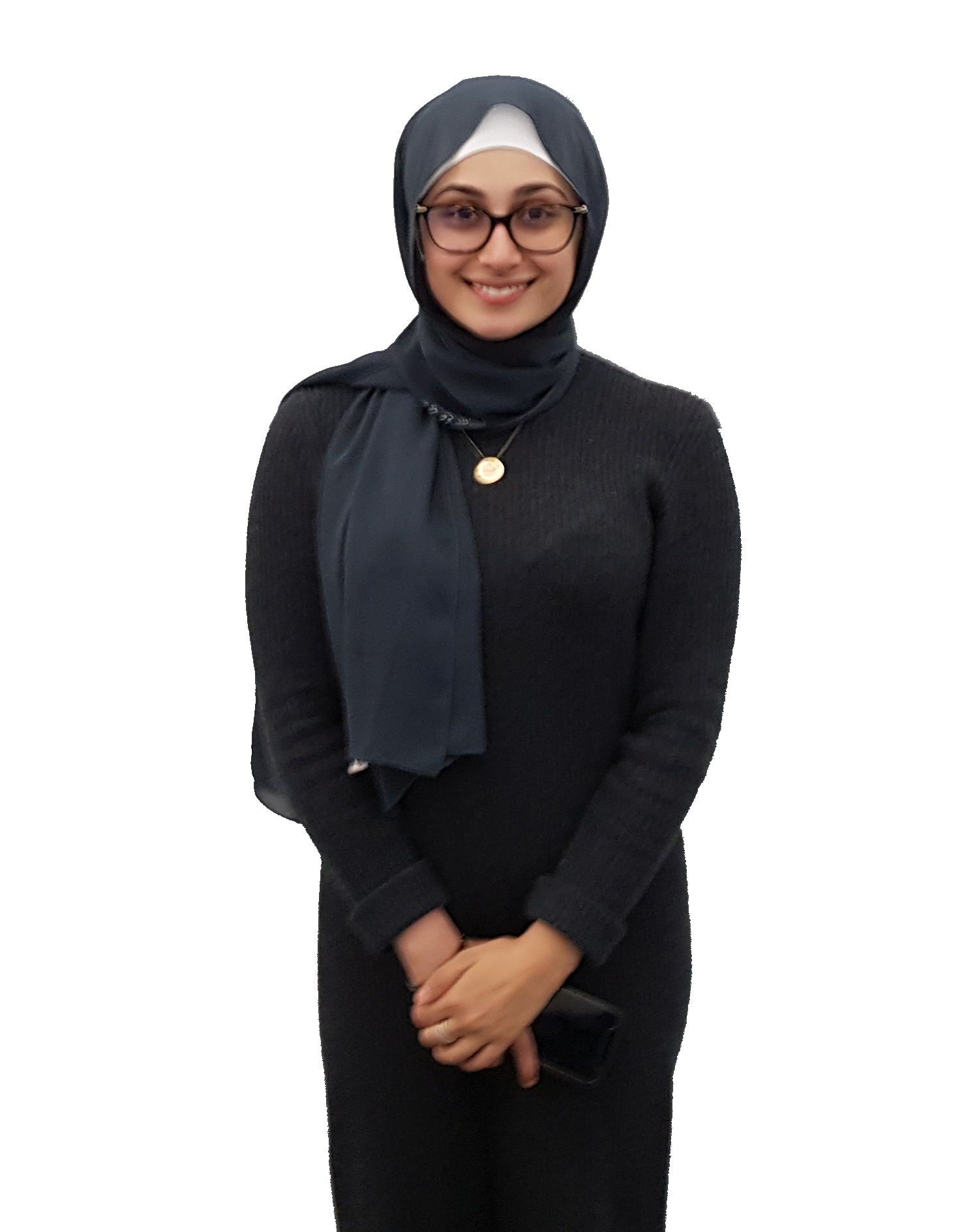 “Do you understand me?”
HREC: 2019/ETH00380
JehanKAREM
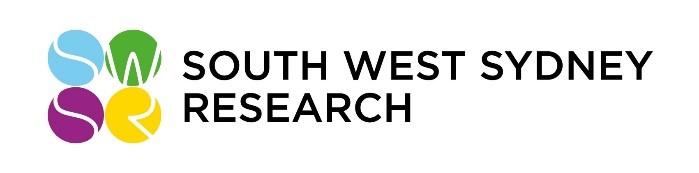 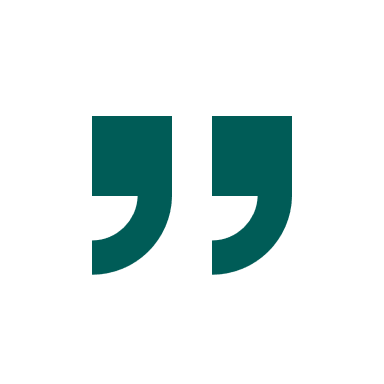 spoke a language other than English at home
58%
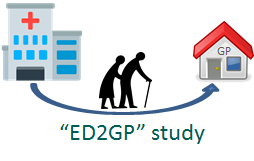 95% CI: 43-72
67%
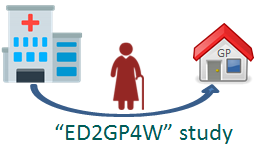 95% CI: 57-76
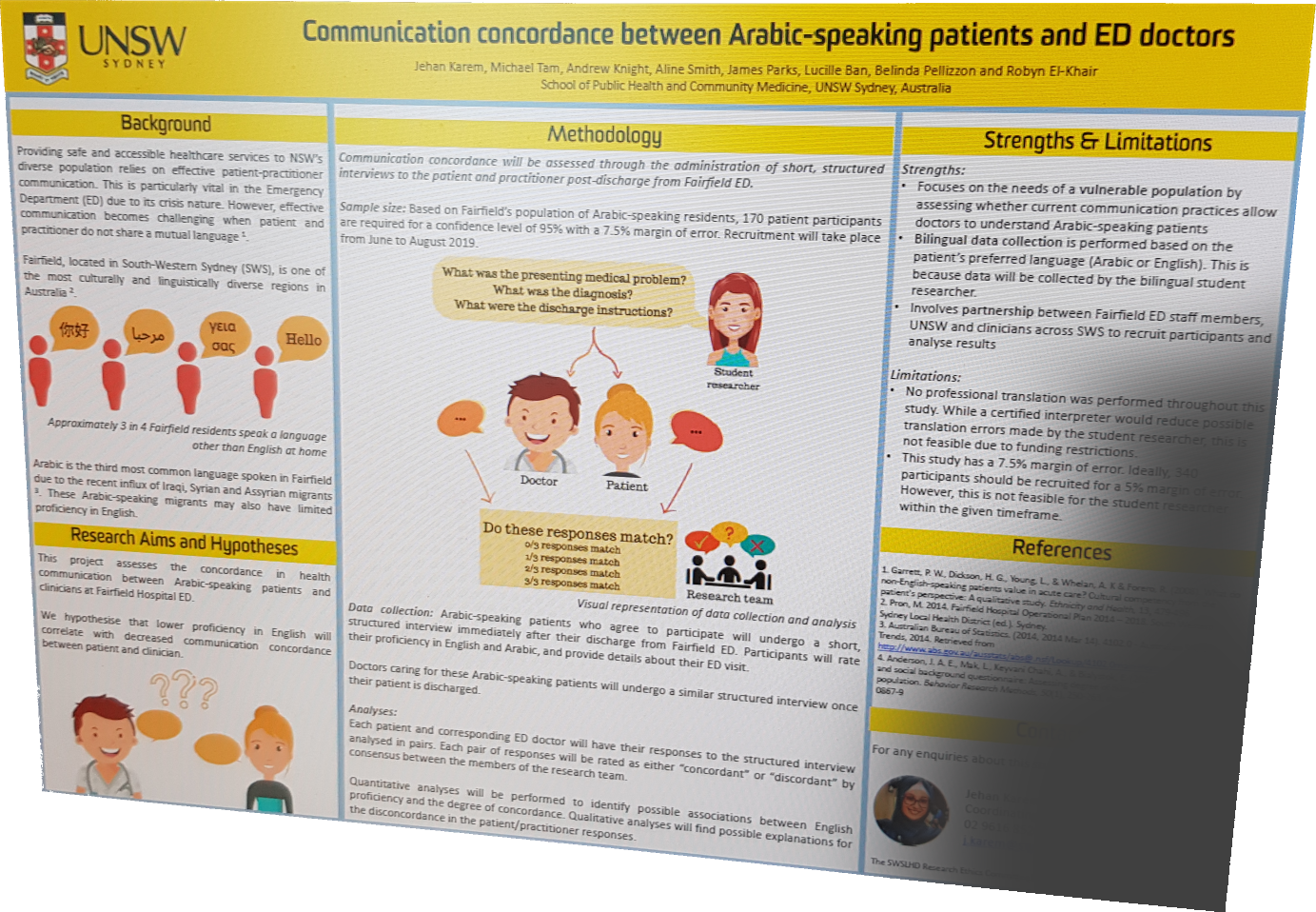 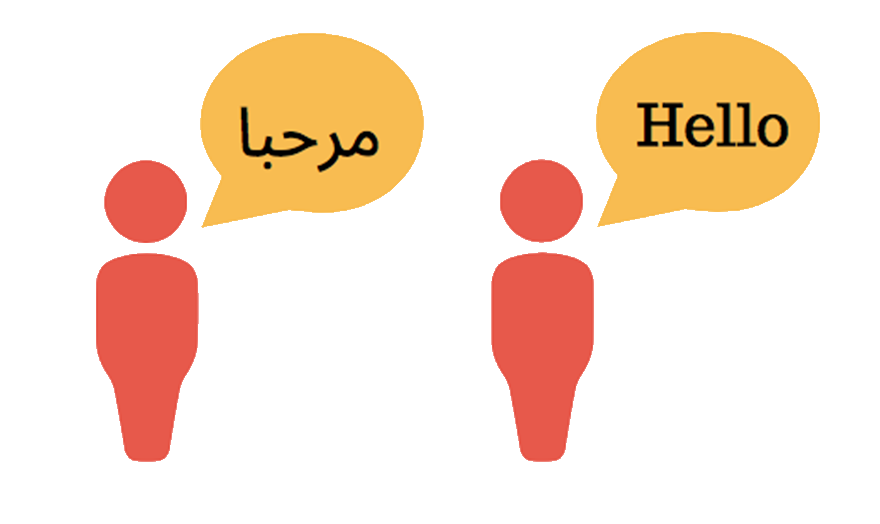 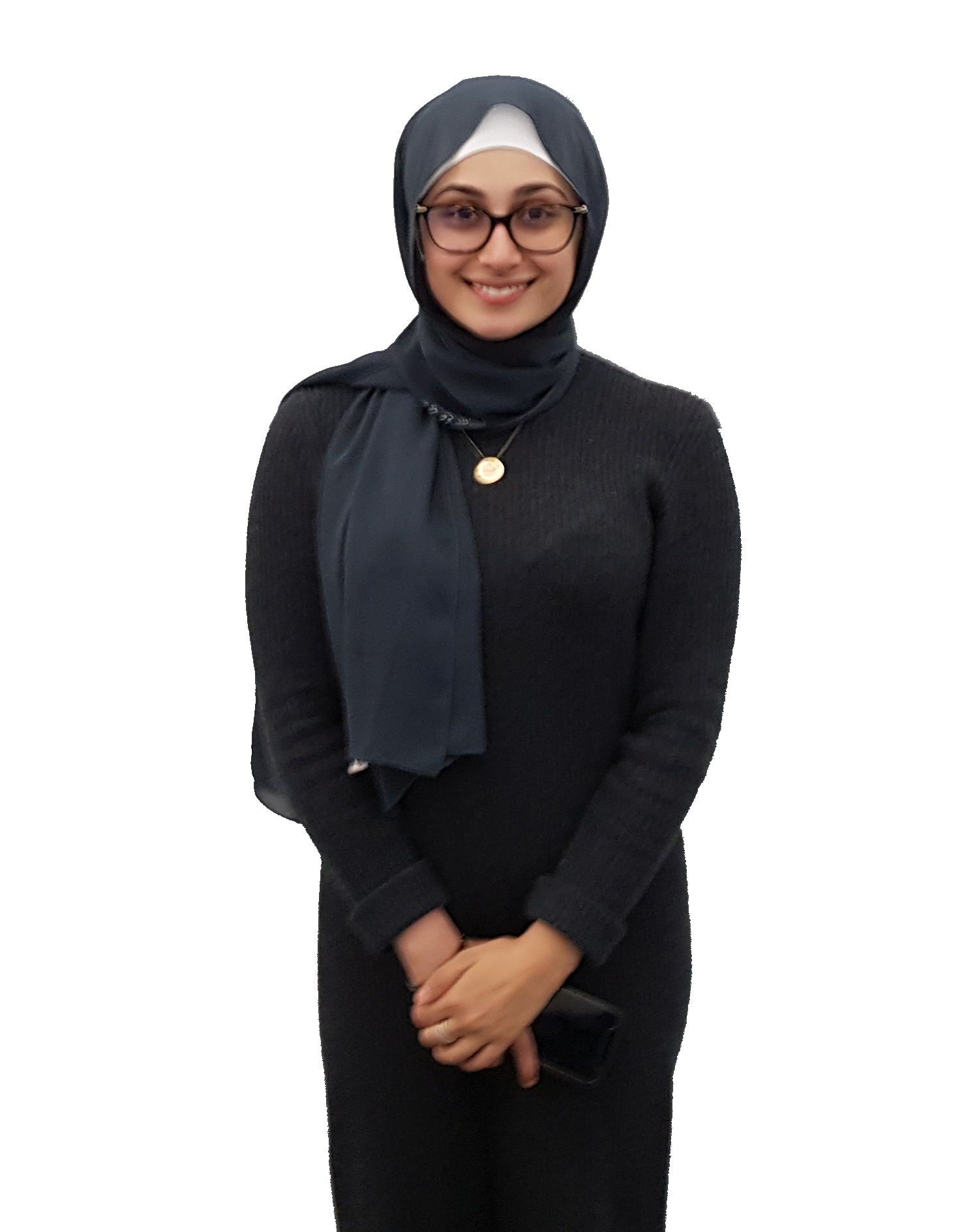 “Do you understand me?”
HREC: 2019/ETH00380
JehanKAREM
Andrew
Robyn
James
Lucille
Belinda
Aline
Mary-Beth
KNIGHT
EL-KHAIR
PARKS
BAN
PELLIZZON
SMITH
MACISAAC
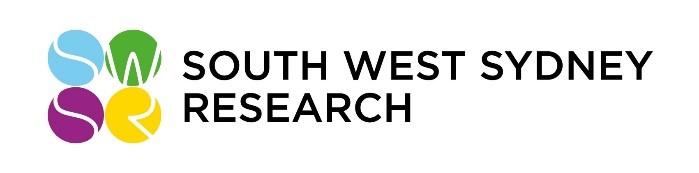 aim
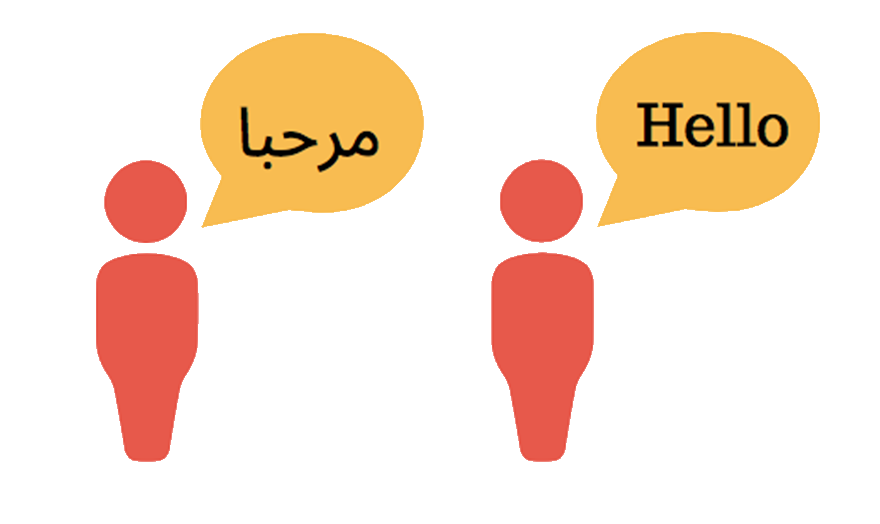 “هل تفهم علي؟”
Measure concordance in health communication between Arabic-speaking patients and doctors
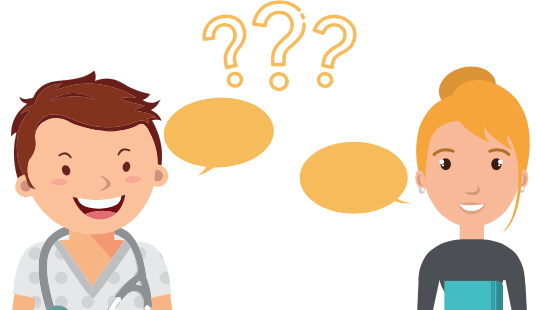 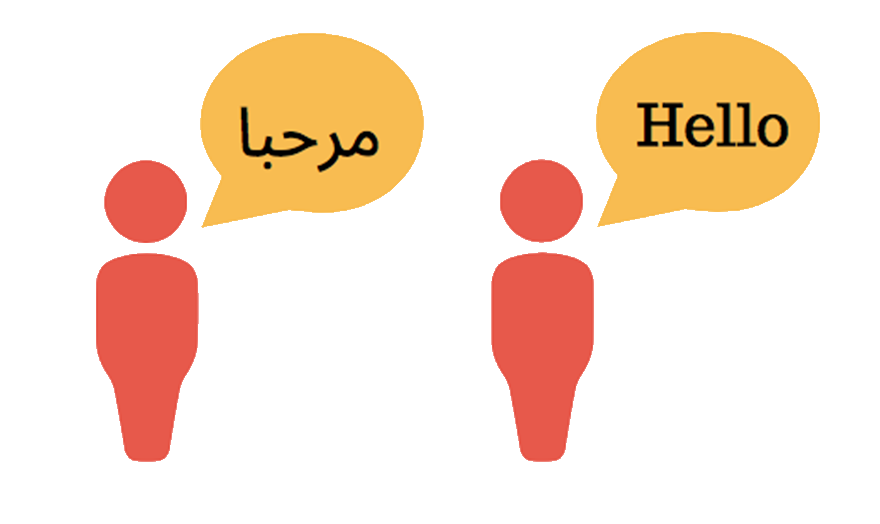 methods
“هل تفهم علي؟”
Measure concordance in health communication between Arabic-speaking patients and doctors
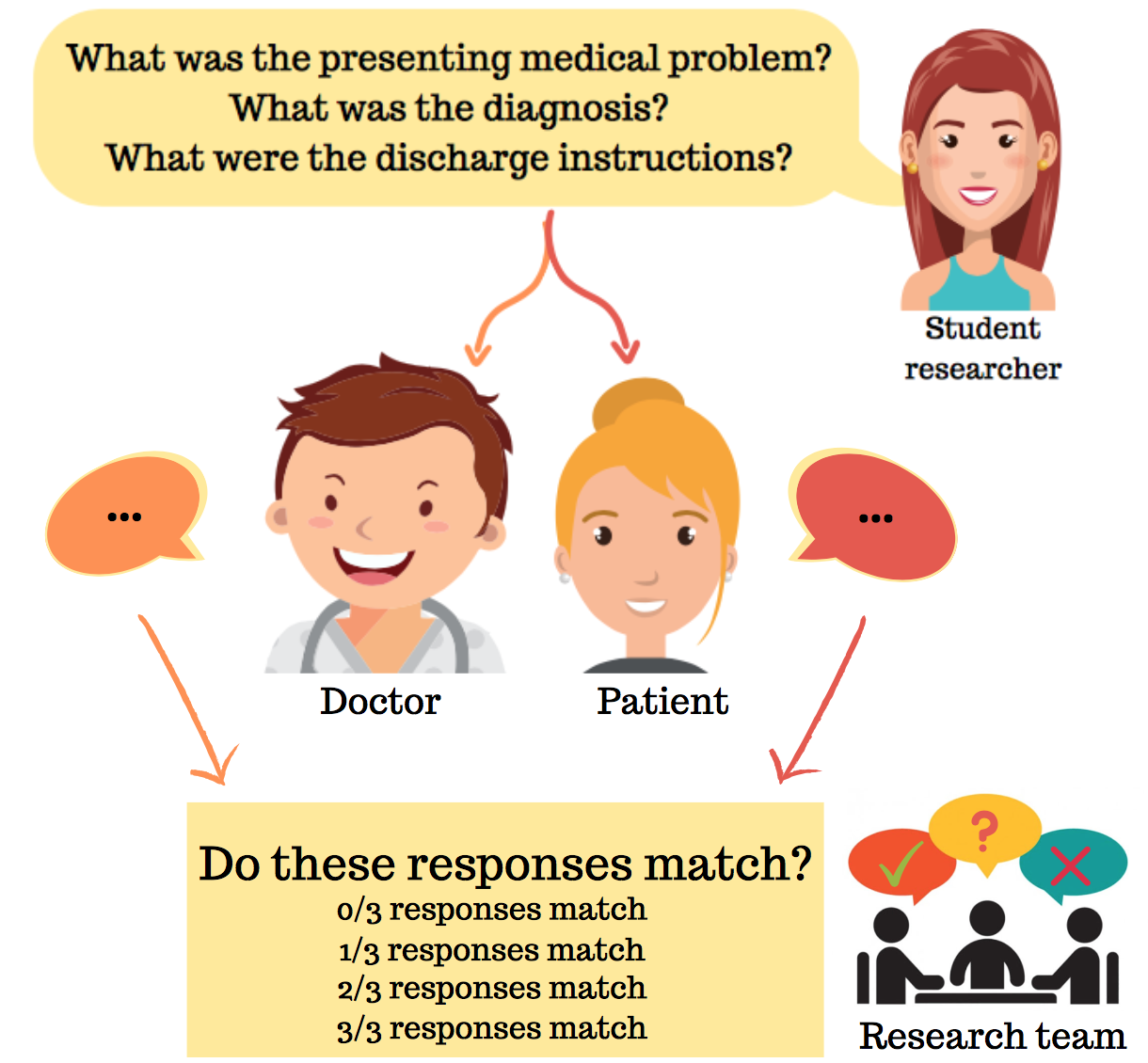 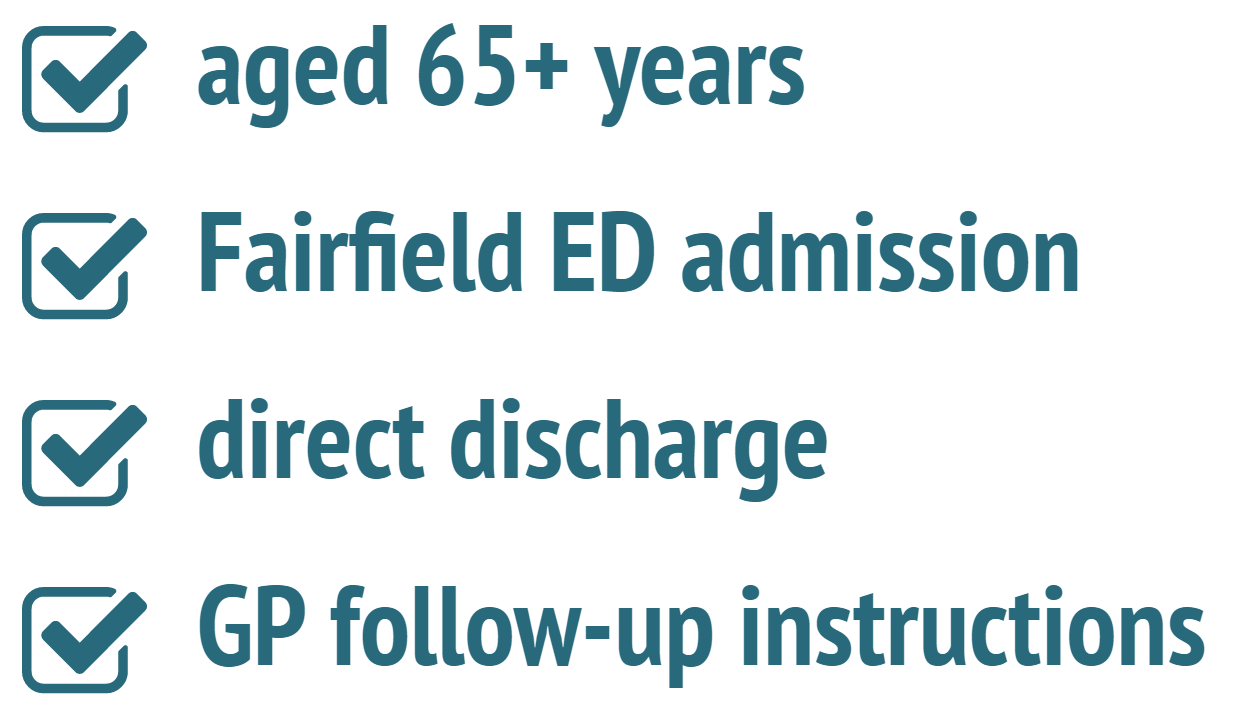 adult 18+ years
direct discharge from ED
ED doctor
Arabic-speaking patient
172 participant pairs recruited
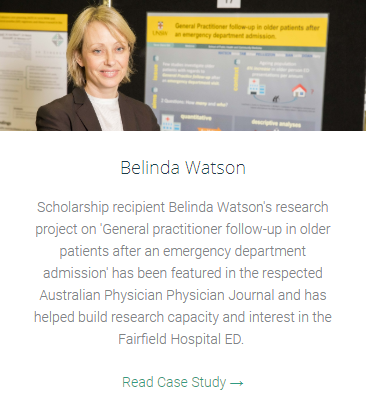 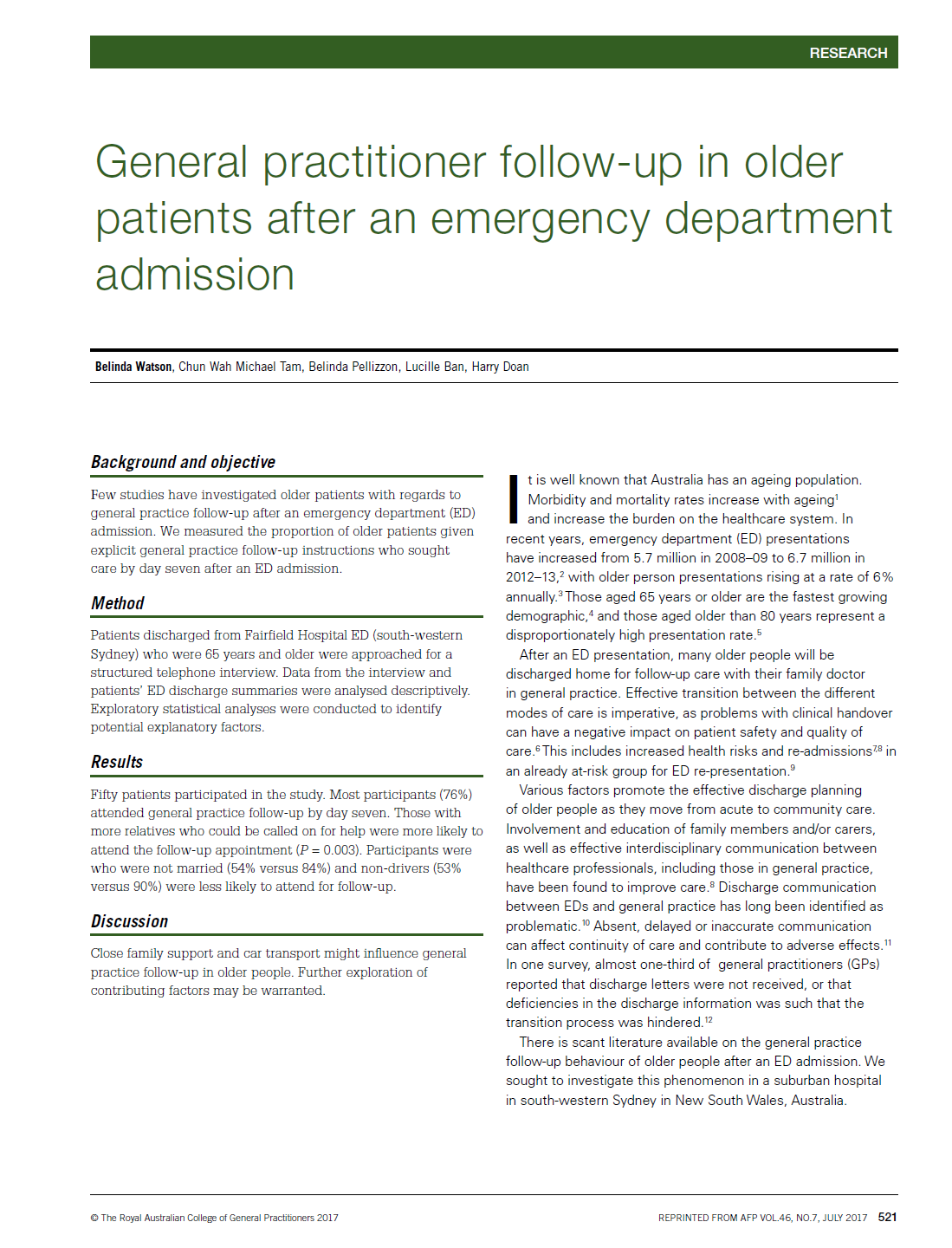 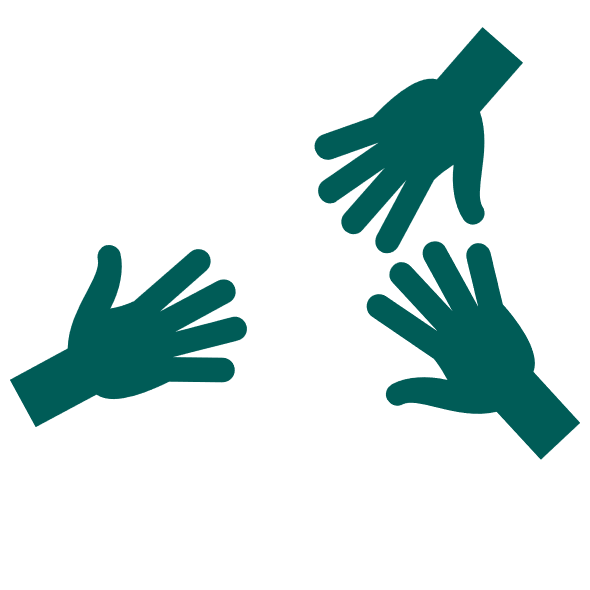 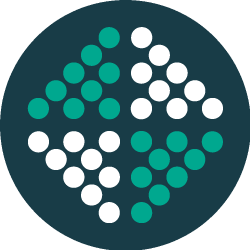 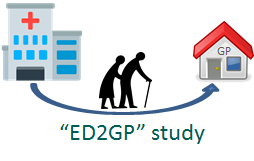 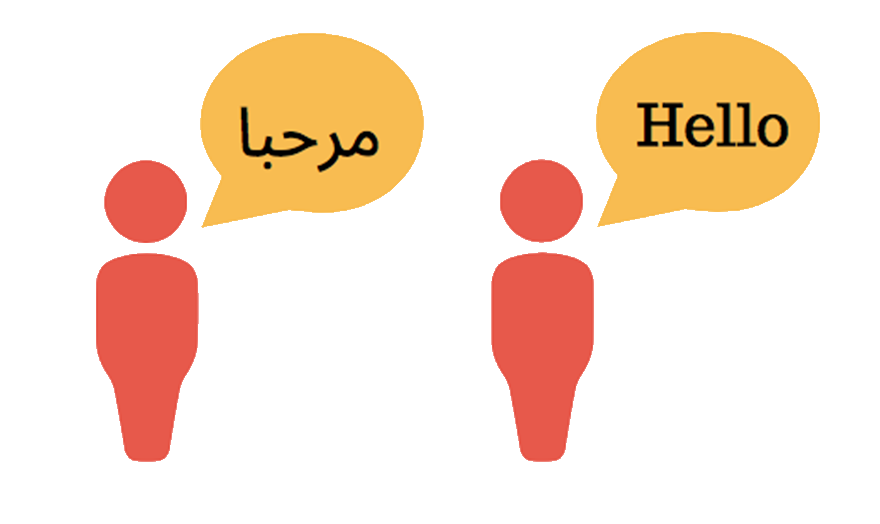 impacts
“هل تفهم علي؟”
$2,000
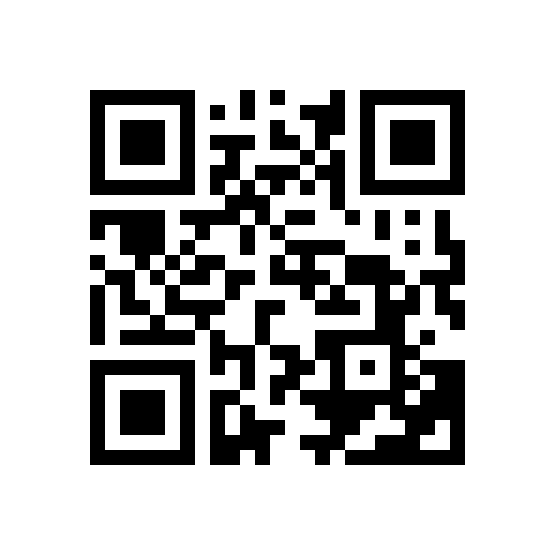 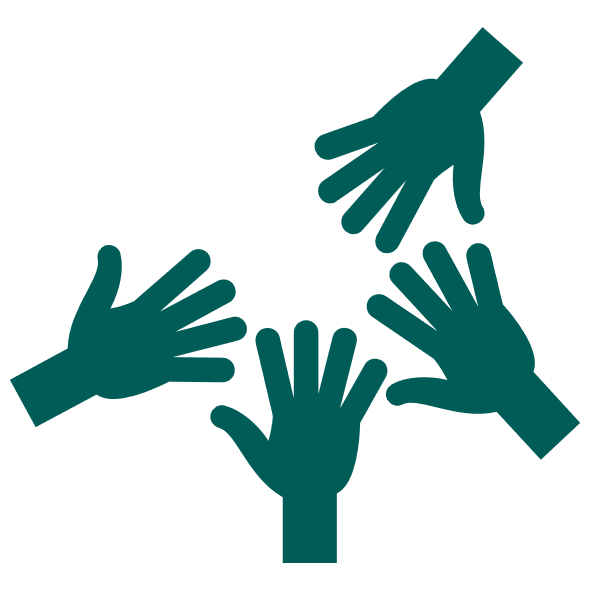 Watson B, TAM CWM, Pellizzon B, Ban L, Doan H.  General practitioner follow-up in older patients after an emergency department admission.  Australian Family Physician 2017 July; 46(7): 187-192
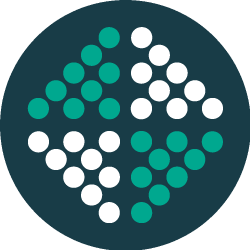 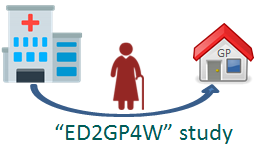 $2,000
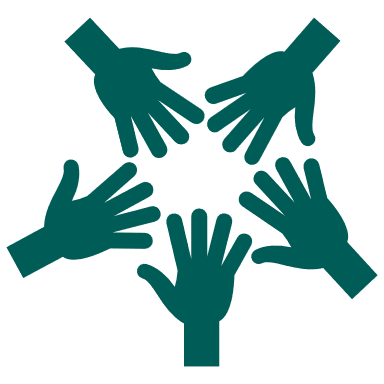 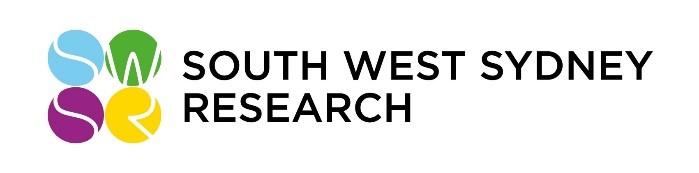 tiny.cc/ED2GP
$15,000
ED2GP – integrating General Practice
and Emergency Care
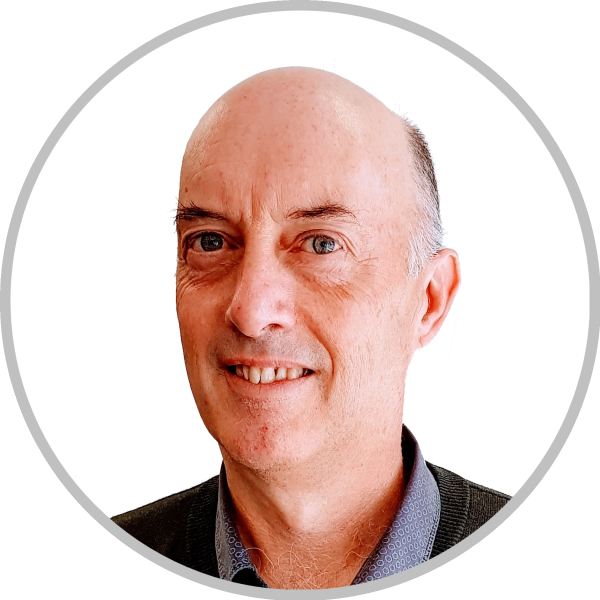 AndrewKNIGHT
Acting Director, Academic Primary and Integrated Care Unit, SWSLHD
Conjoint Senior Lecturer, SPHCM, UNSW Sydney
a.w.knight@unsw.edu.au
+61 2 9616 8520
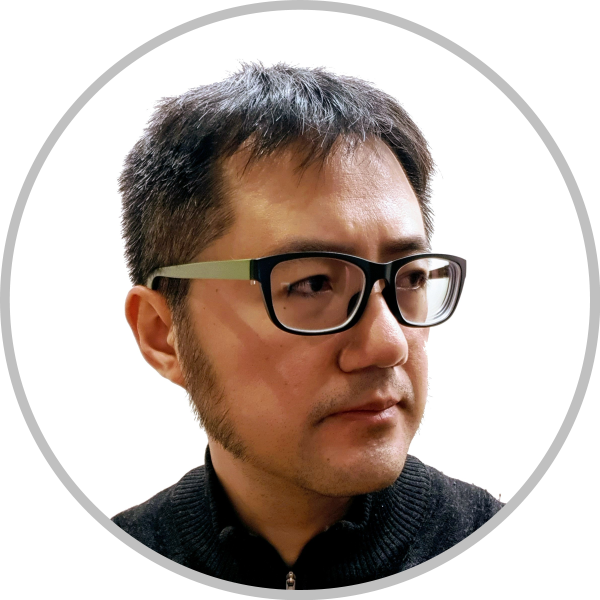 MichaelTAM
Staff Specialist, APICU, SWSLHD
Conjoint Senior Lecturer, SPHCM, UNSW Sydney
m.tam@unsw.edu.au